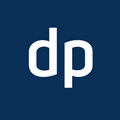 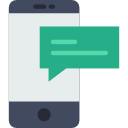 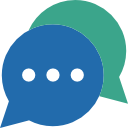 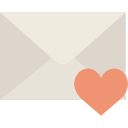 Использование Битрикс24 в профсоюзной работе
Современные инструменты
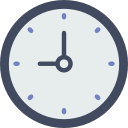 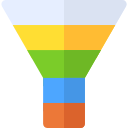 Алексей Дмитриев
Агентство Домовой и Партнеры
1
Что такое Битрикс24?
полный комплект инструментов для организации работы компании
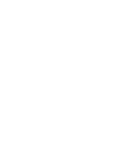 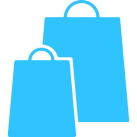 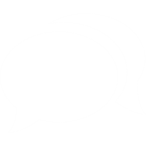 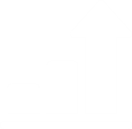 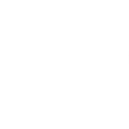 Компания
Задачи 
и Проекты
CRM
Контакт-центр
Сайты и 
Магазины*
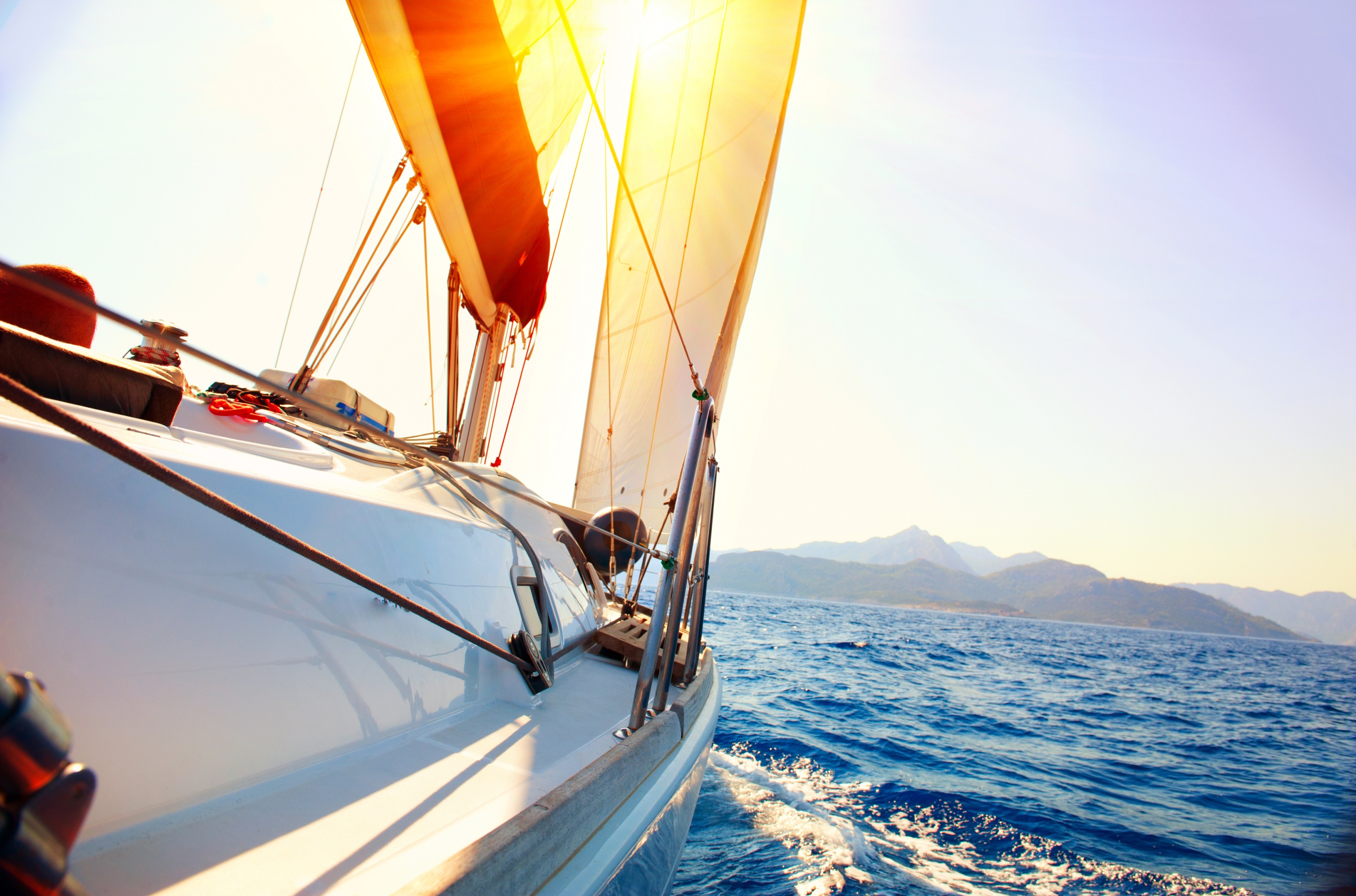 Объединяет компанию
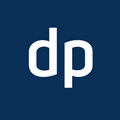 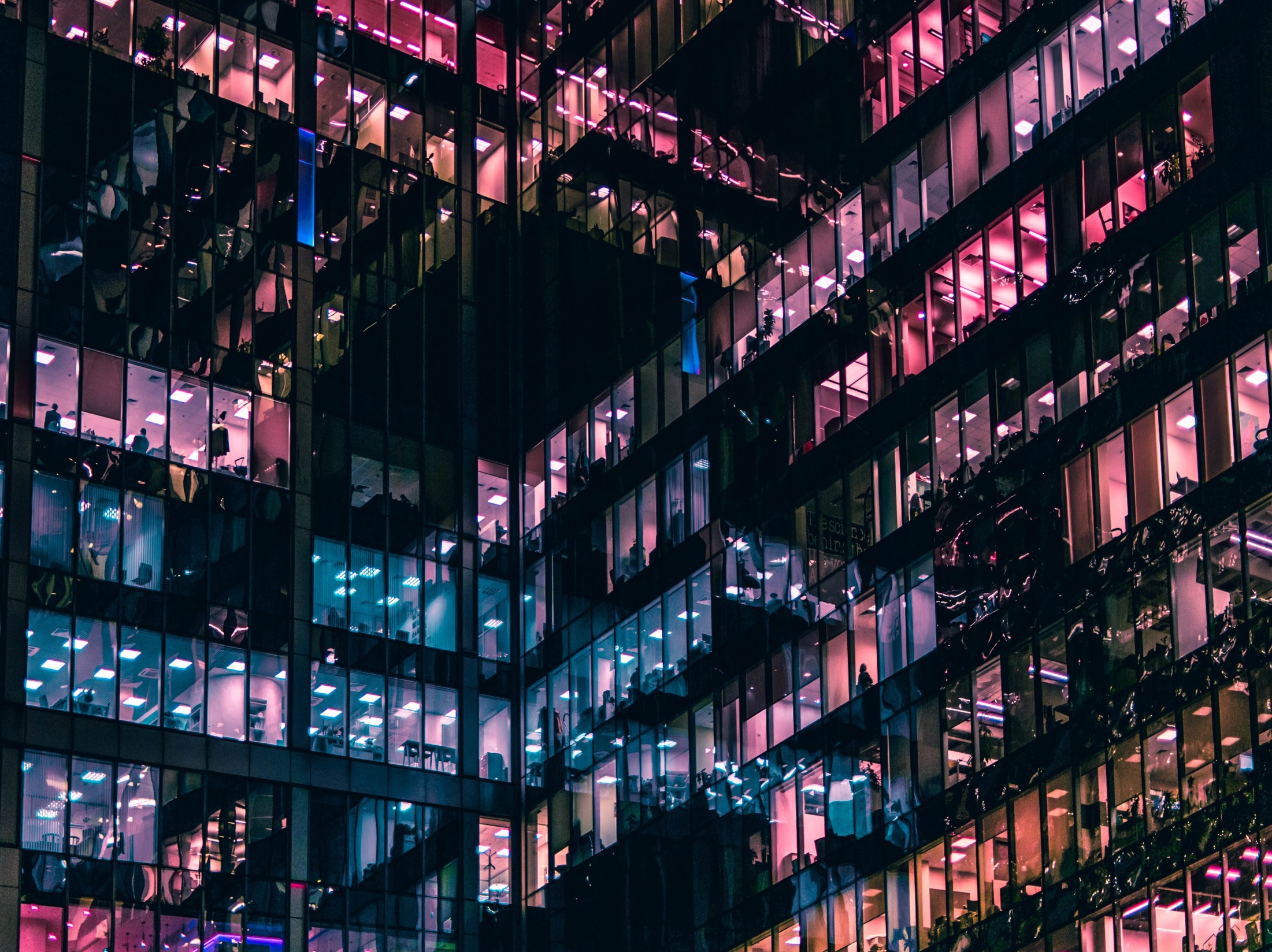 Компания
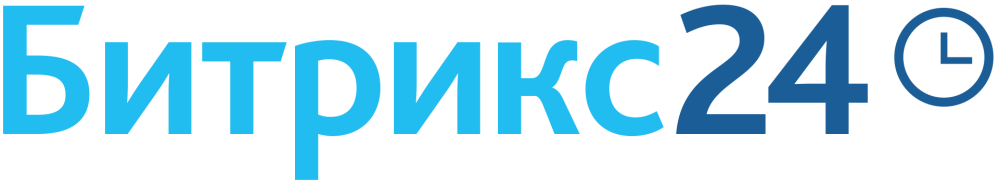 помогает работать вместе
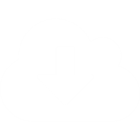 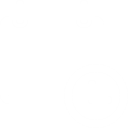 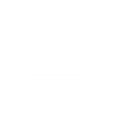 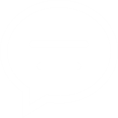 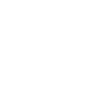 Диск
Документы
онлайн
Чат
Календарь
Живая лента
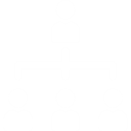 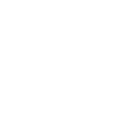 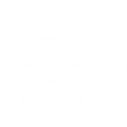 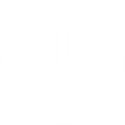 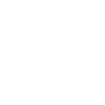 Бизнес-процессы
Рабочие группы 
и экстранет
Учет рабочего времени
Рабочие отчеты
HR: структура 
и сотрудники
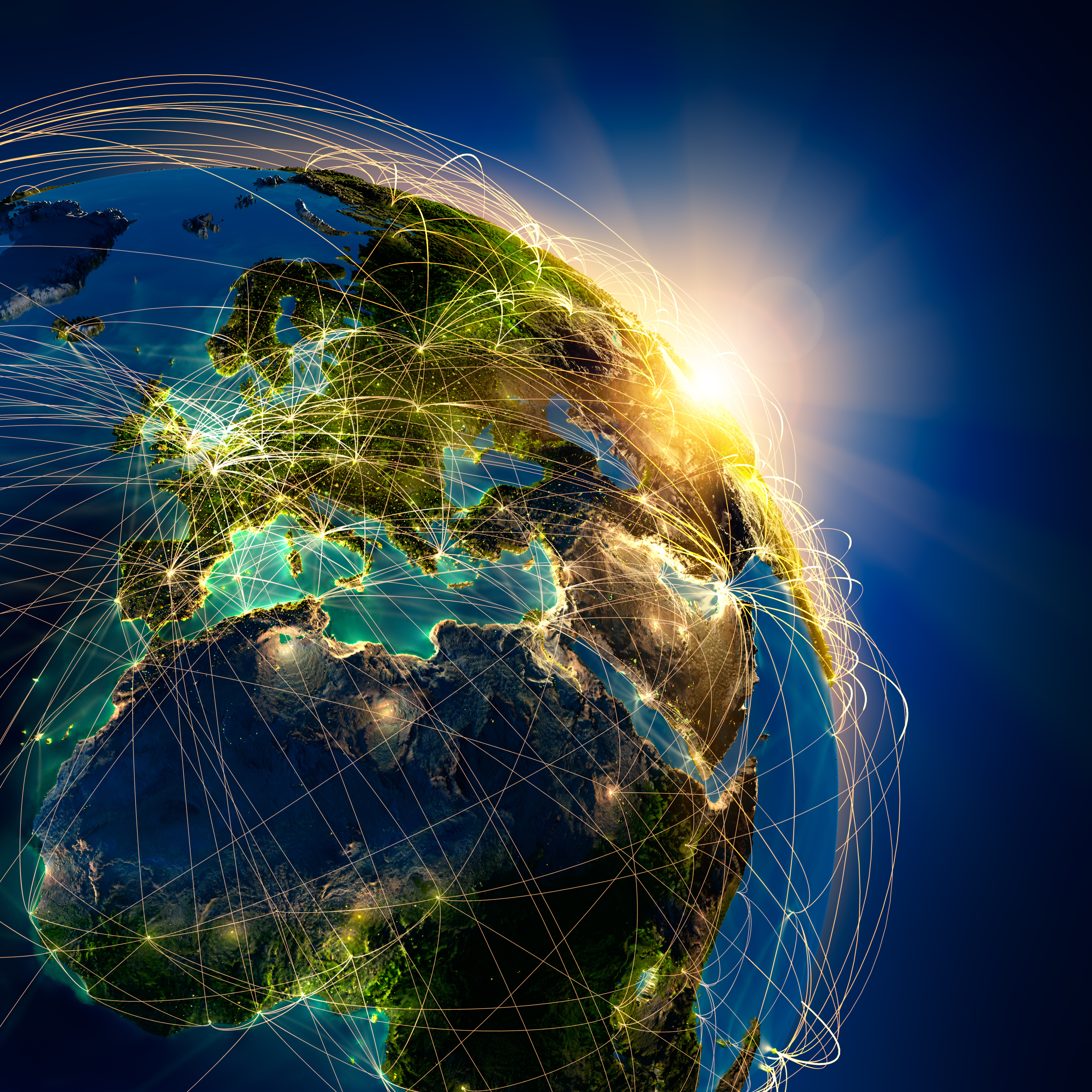 Мгновенные коммуникации
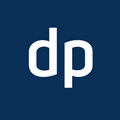 Единая «Живая лента» всей организации
мгновенный обмен информацией
быстрое обсуждение - быстрое принятие решений
моментальная реакция коллег 
инструменты мотивации
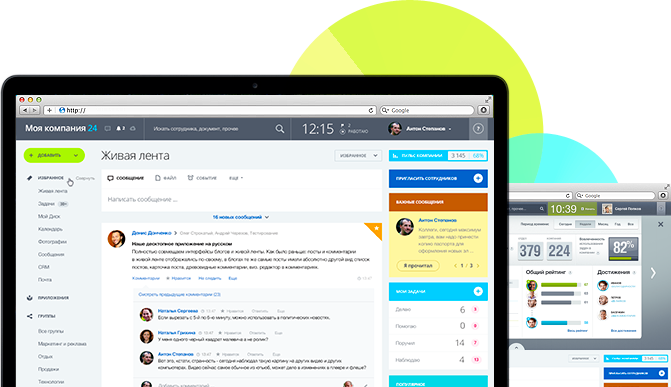 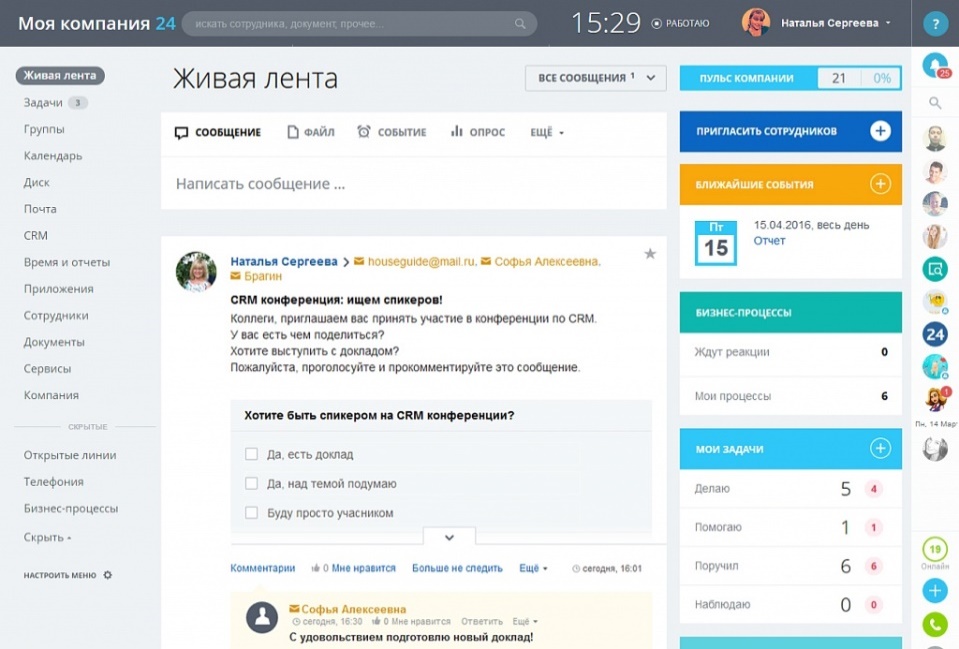 Один мессенджер для всех в организации
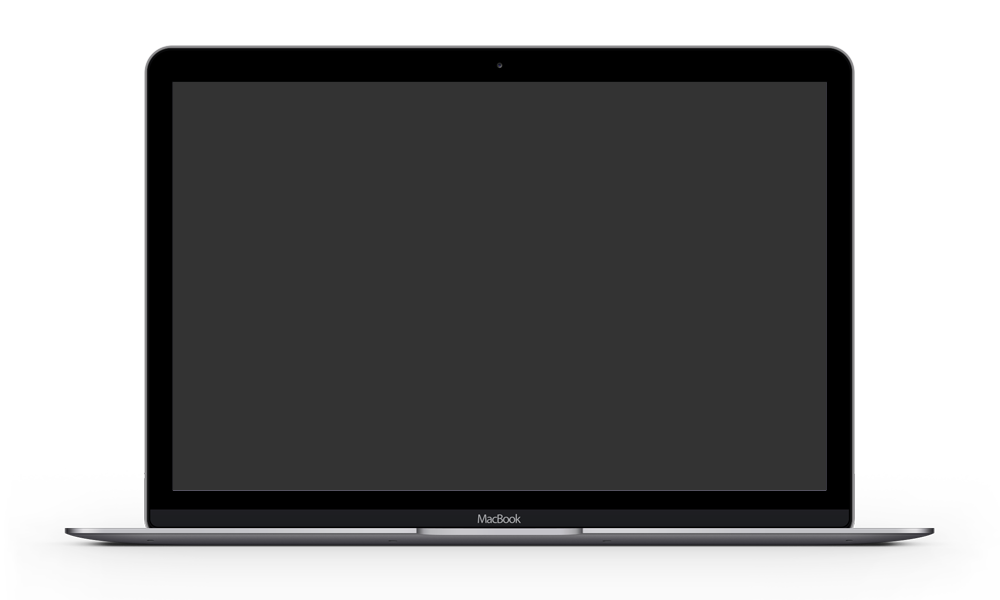 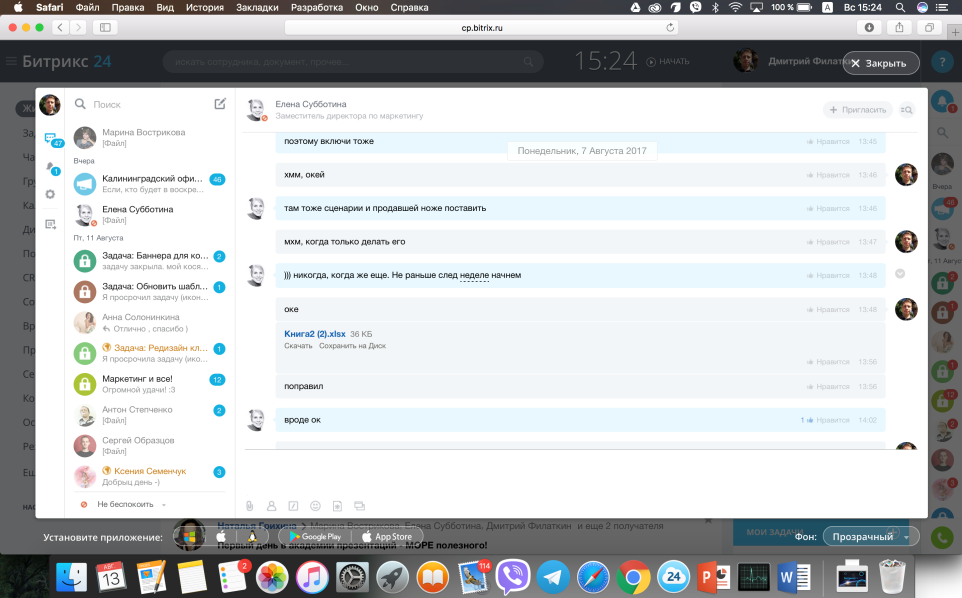 Контакты коллег всегда под рукой
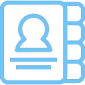 Общение с любого устройства
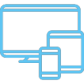 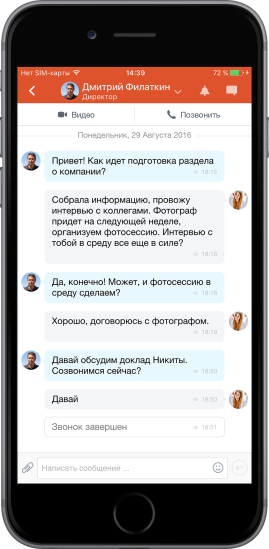 История переписки сохраняется
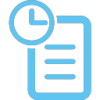 Уведомления о каждом новом сообщении
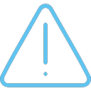 Общение в любых форматах
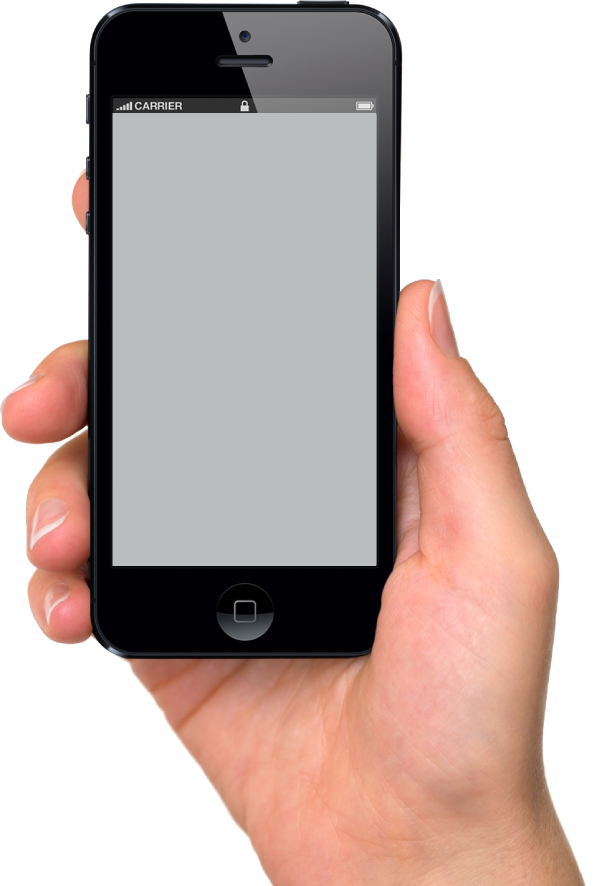 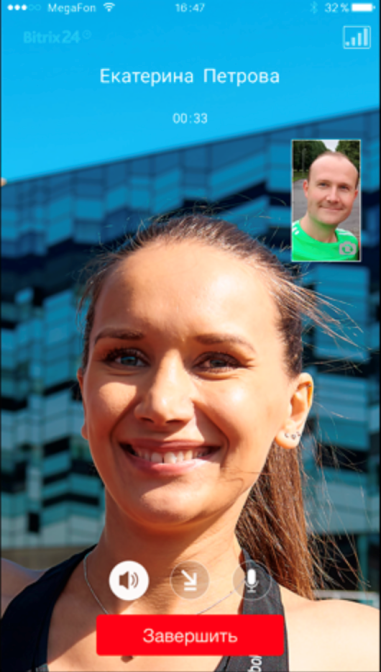 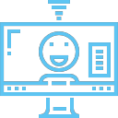 Общайтесь по видеовязи
Разговаривайте по голосовой связи
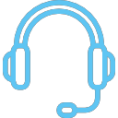 Отправляйте мгновенные сообщения
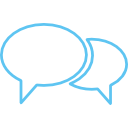 Обменивайтесь файлами
 и документами
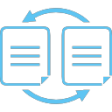 Поддержка «Умных вещей»
Ответ на сообщение через push-уведомление (без запуска приложения)
Ответ на сообщение «голосом» с помощью часов  Аpple Watch или Android Wear
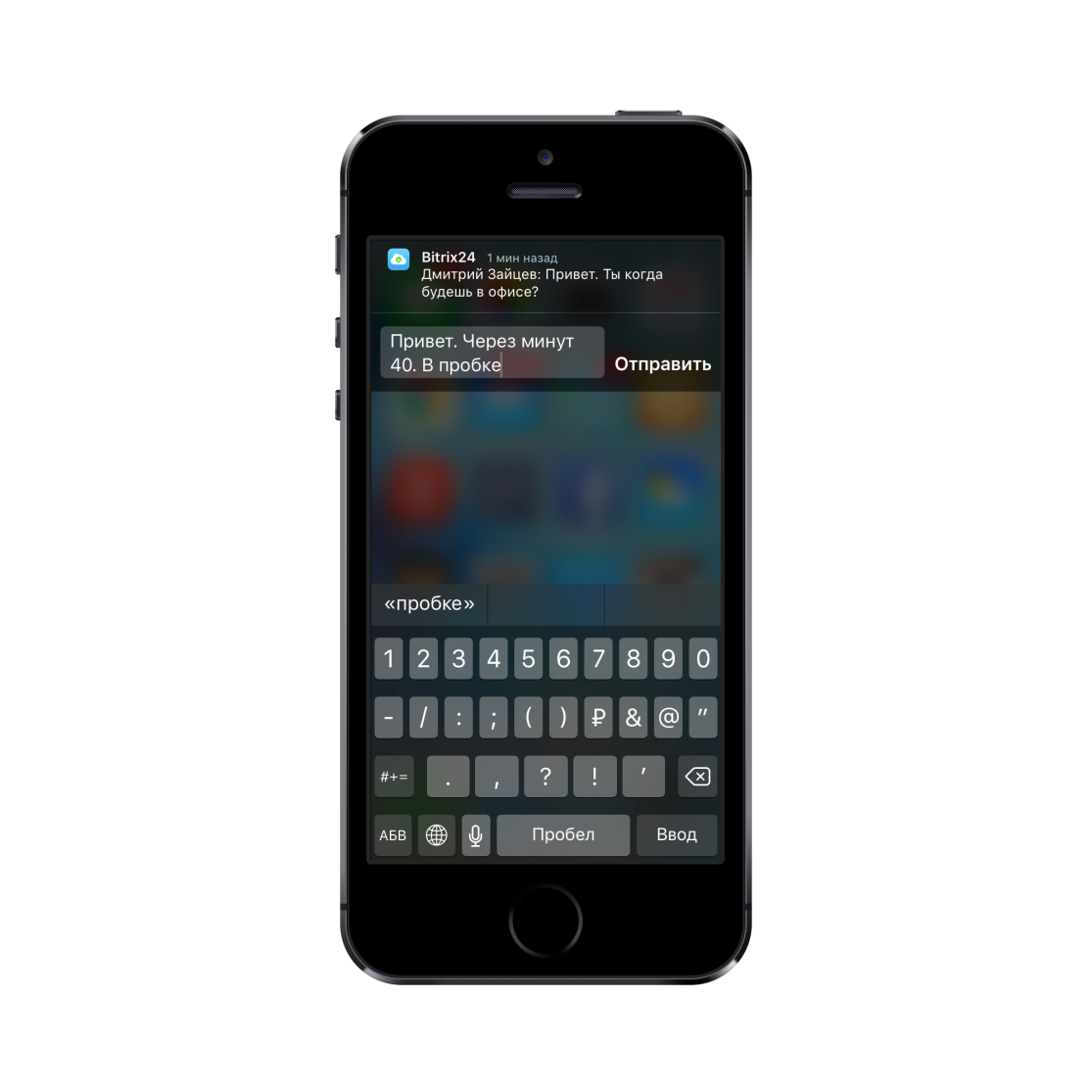 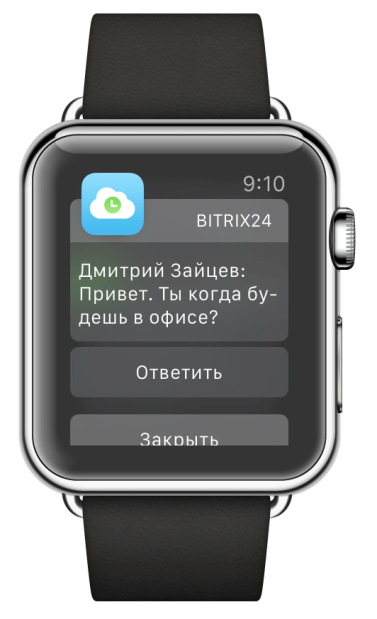 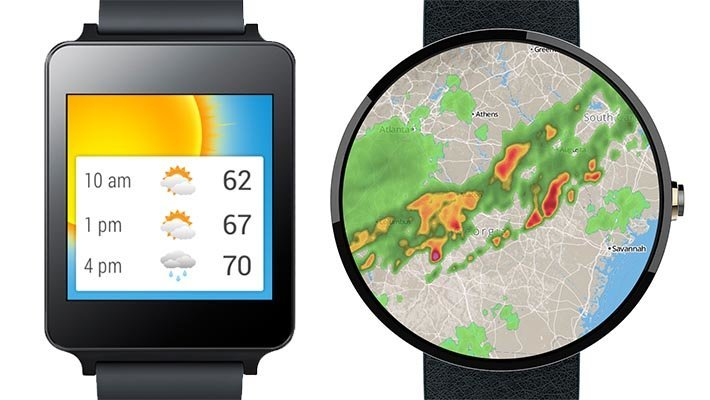 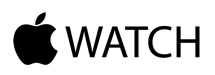 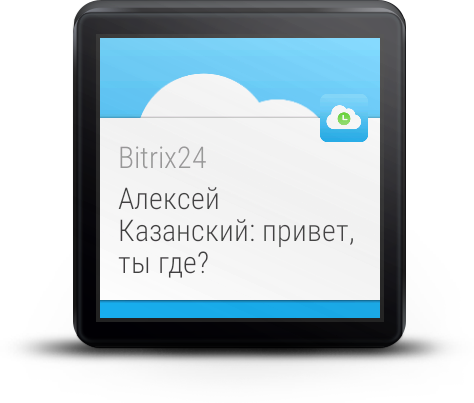 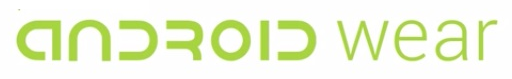 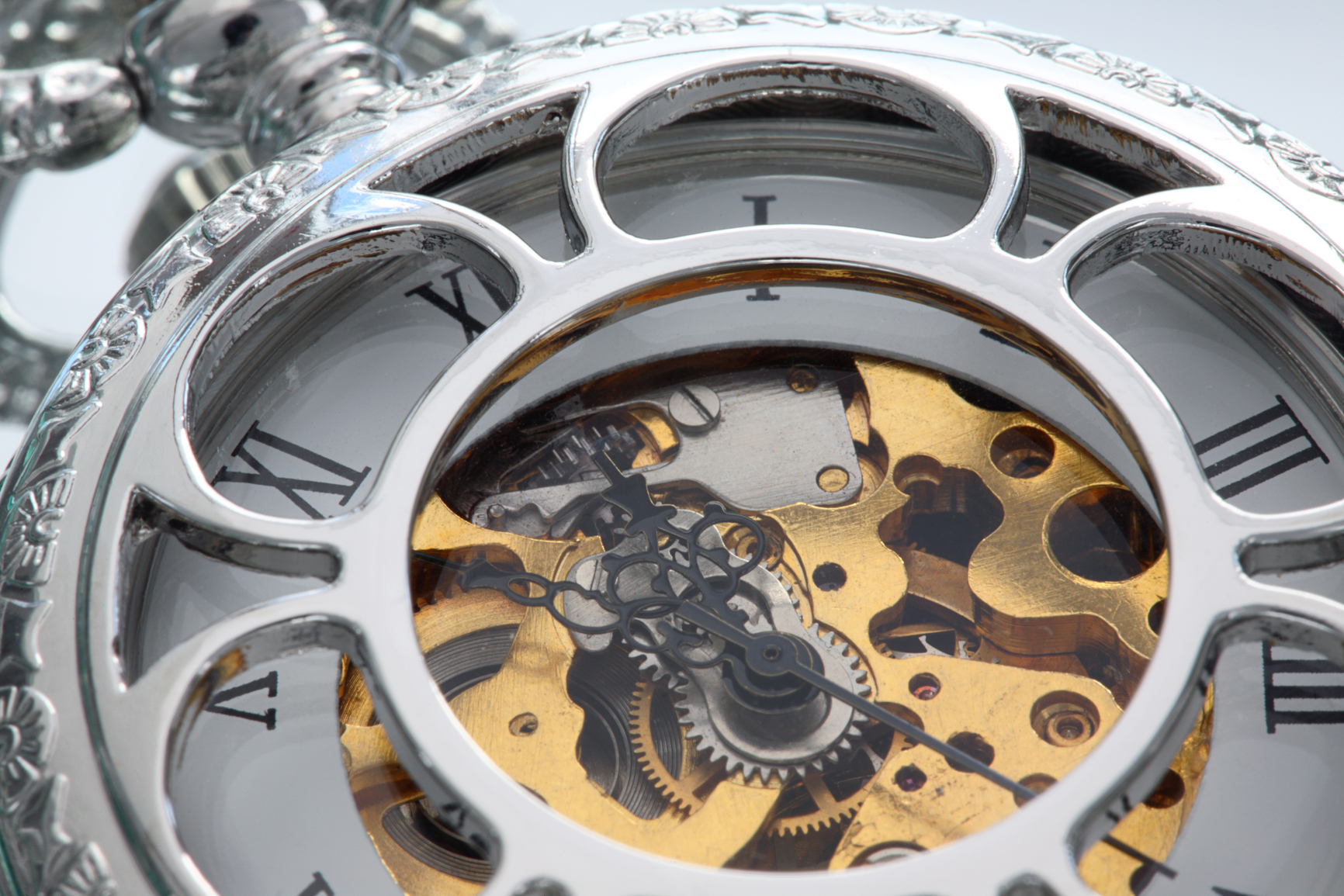 Задачи и проекты
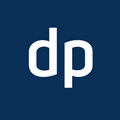 Ни одна задача не пропадет
Каждая задача фиксируется – ее невозможно забыть и тяжело потерять
Битрикс24 напоминает о приближении крайнего срока и сообщает, если задача просрочена
Вы видите: кто работает над задачей, какие задачи просрочены и почему
По каждой задаче ведется учет затраченного времени
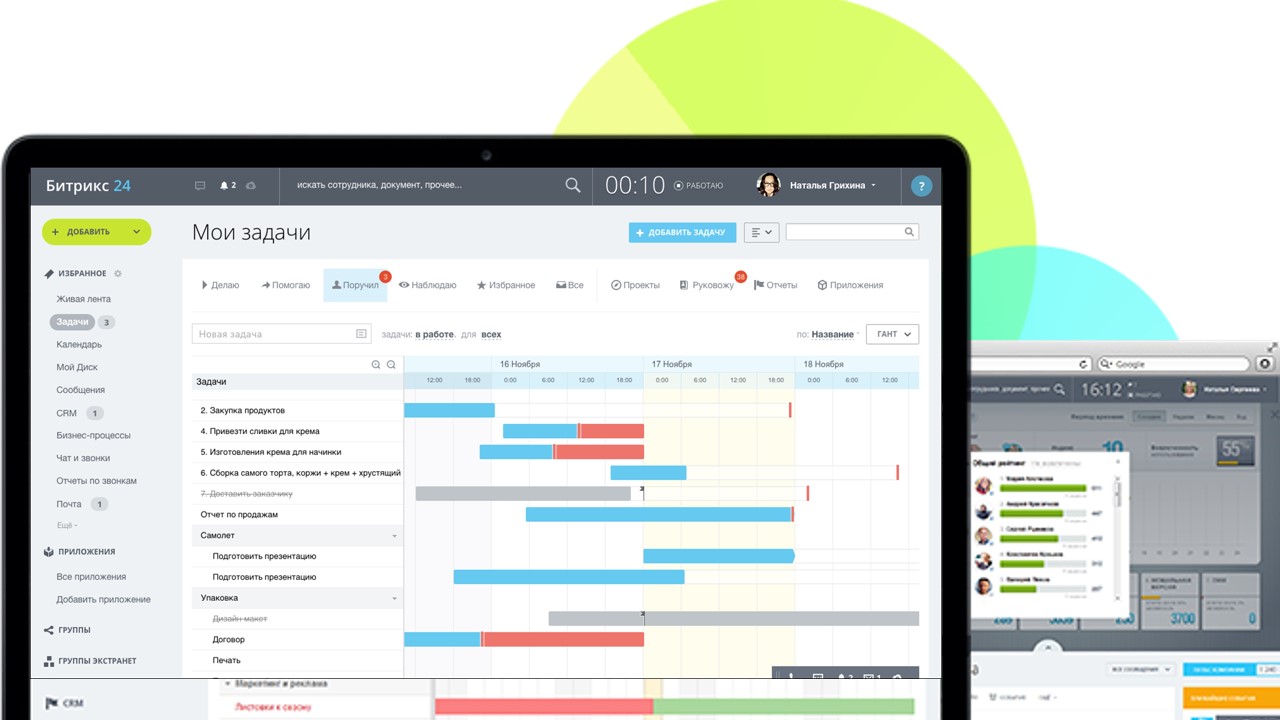 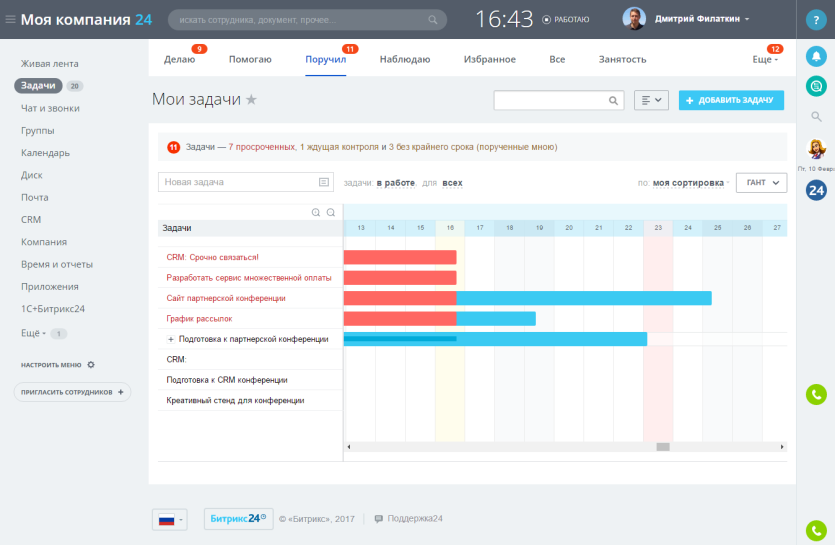 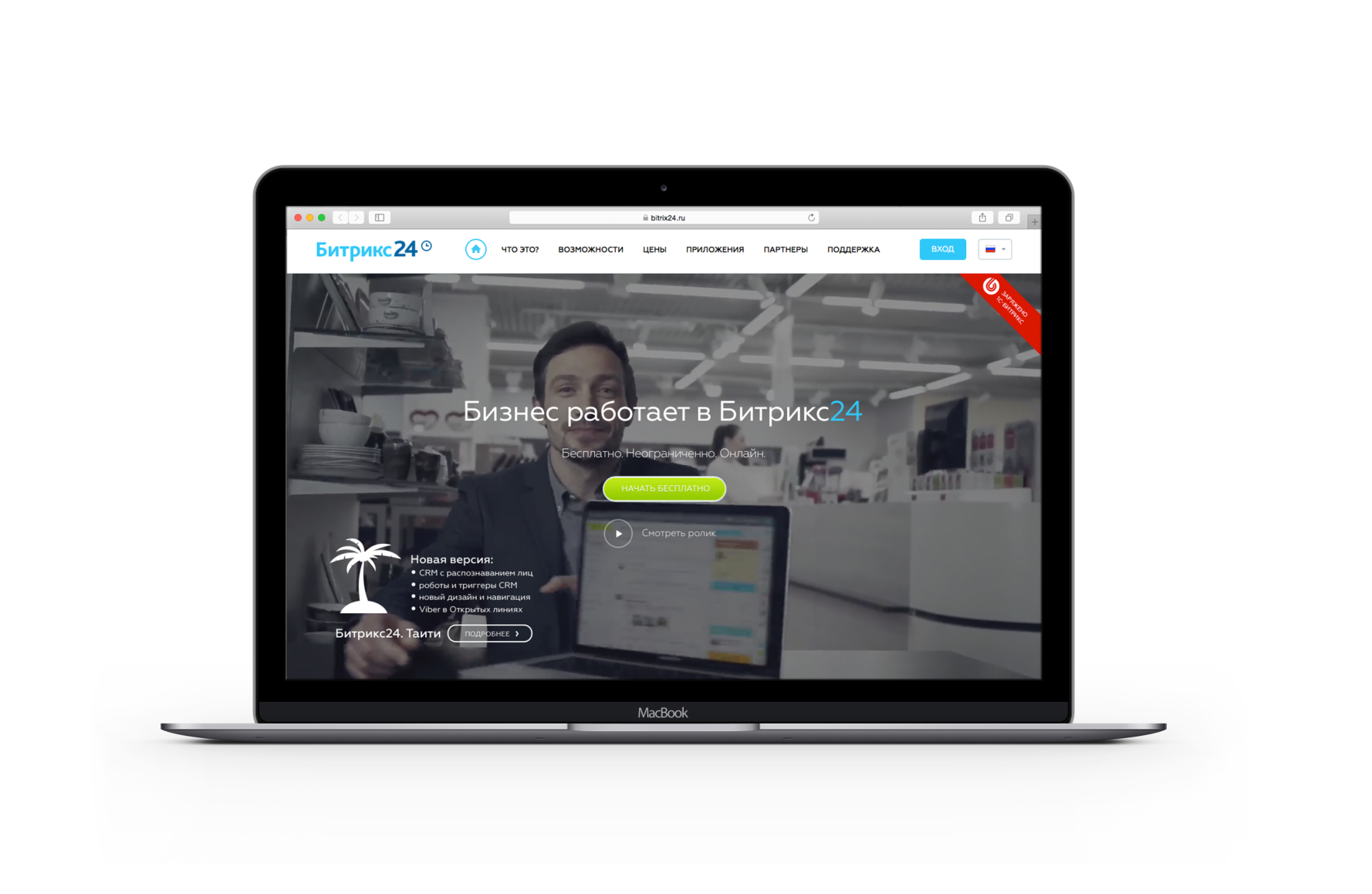 Поставить задачу в 1 клик
с любой страницы Битрикс24
из задач
из сообщения в Живой ленте
из сообщения в чате
из письма 
из чата в Открытых линиях с привязкой к клиенту в CRM
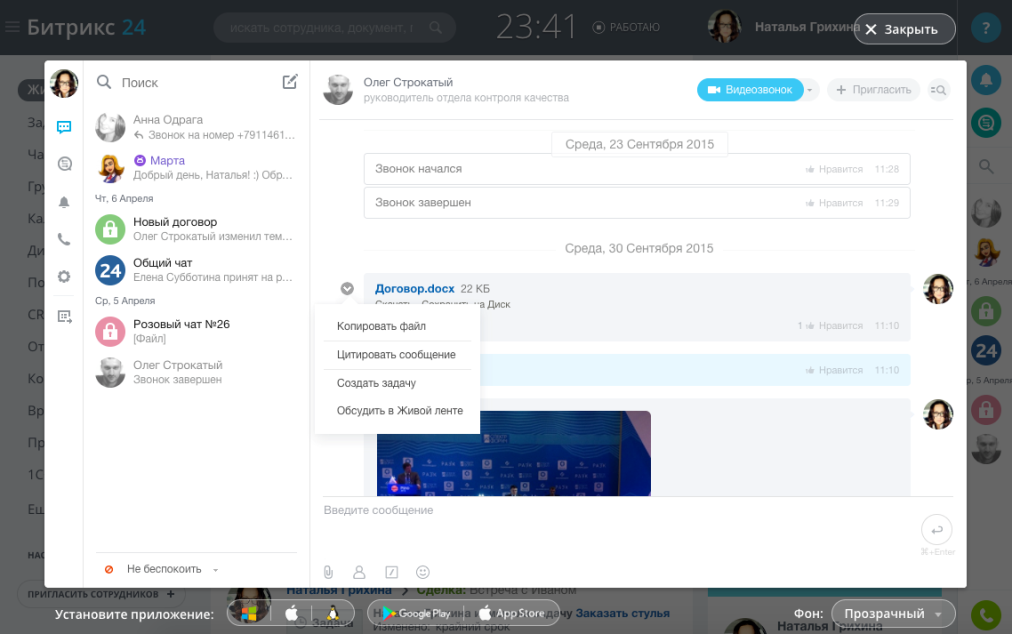 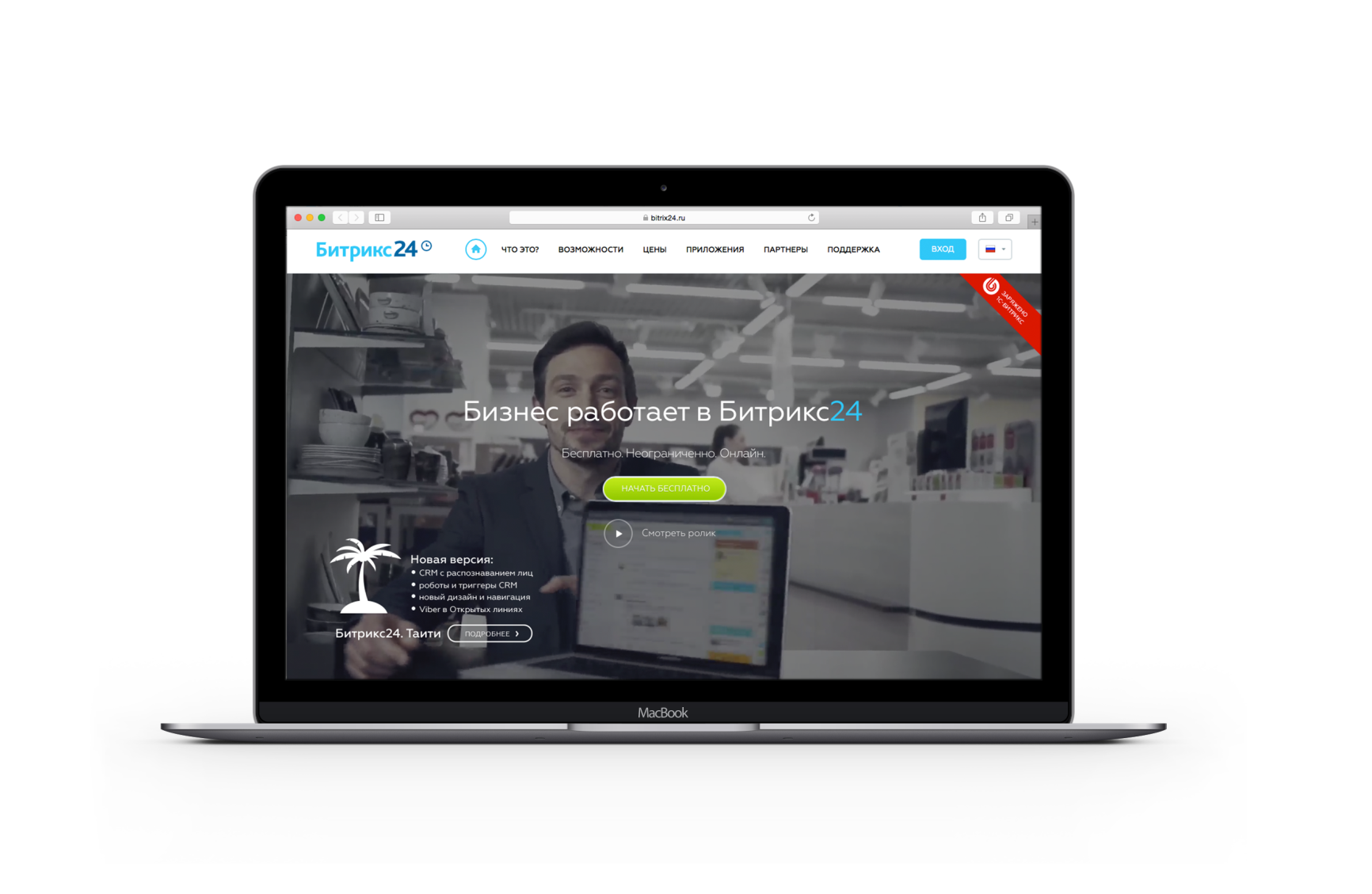 Мой план
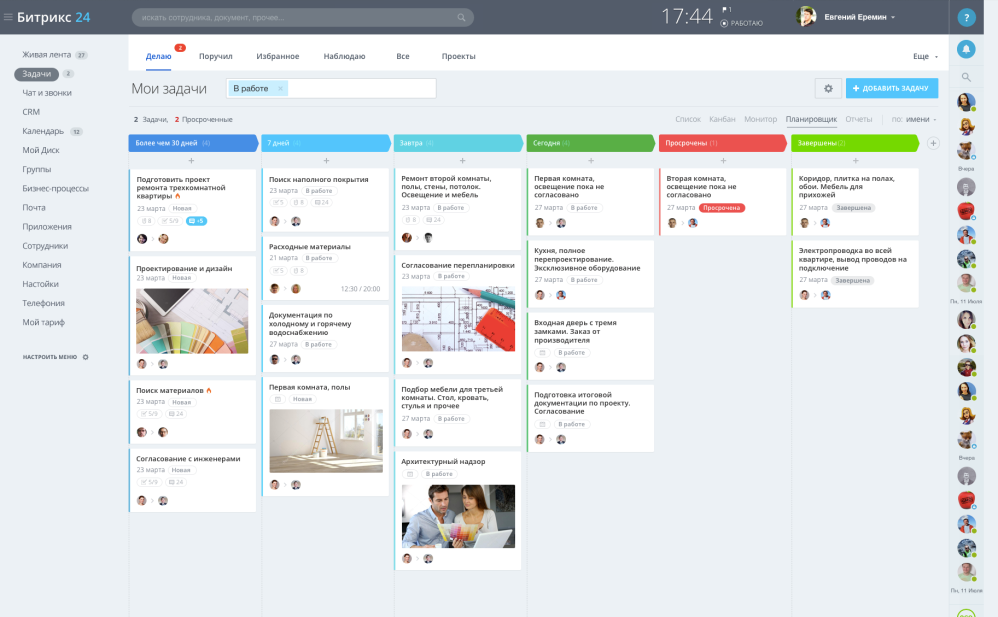 Удобно планировать работу на неделю, завтра, сегодня.
План составляется  автоматически по дедлайну и вручную.
Контроль сроков
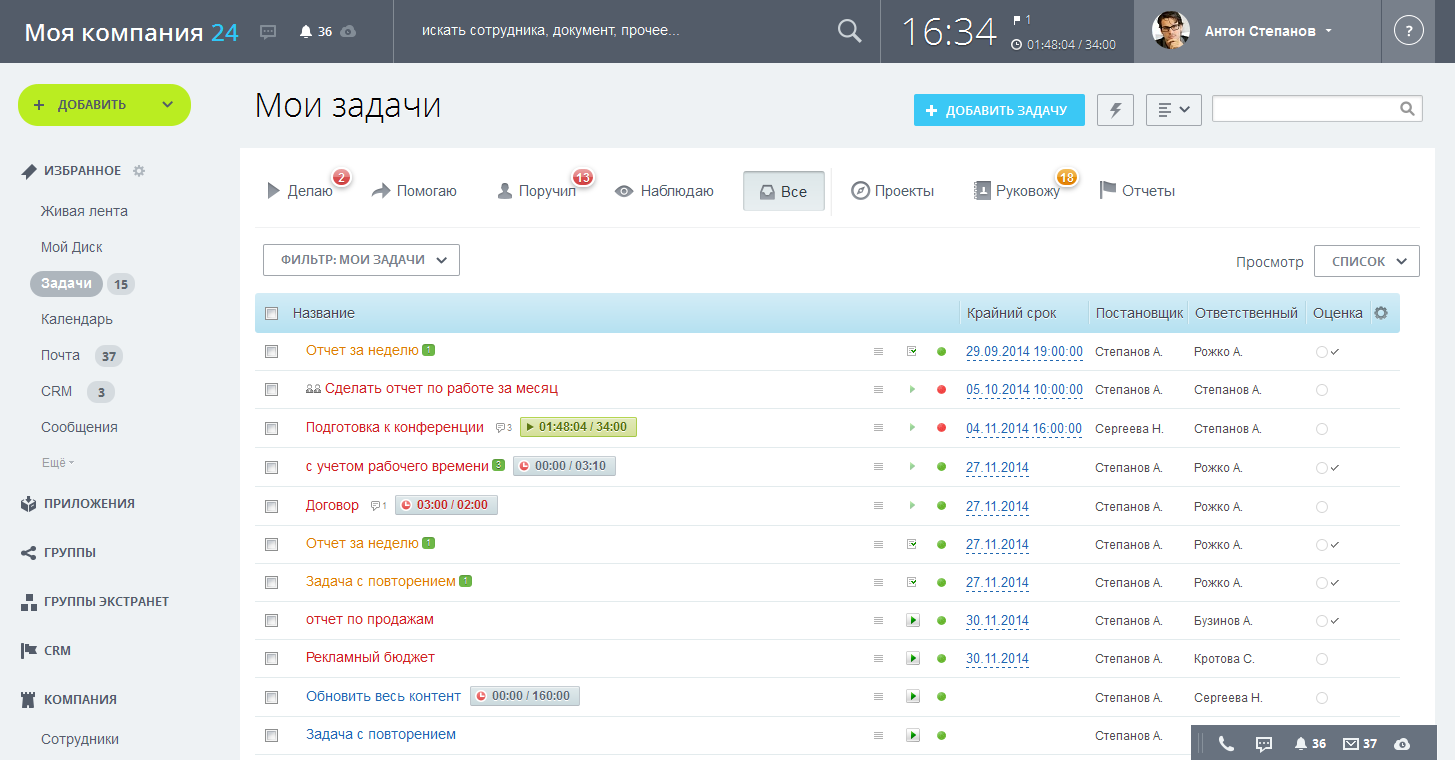 Следить за сроками вам помогут счётчики.

Счетчик показывает: 
сколько времени вы потратили на задачу
сколько осталось времени 
насколько превышен лимит

Сводите значение счетчика к минимуму.
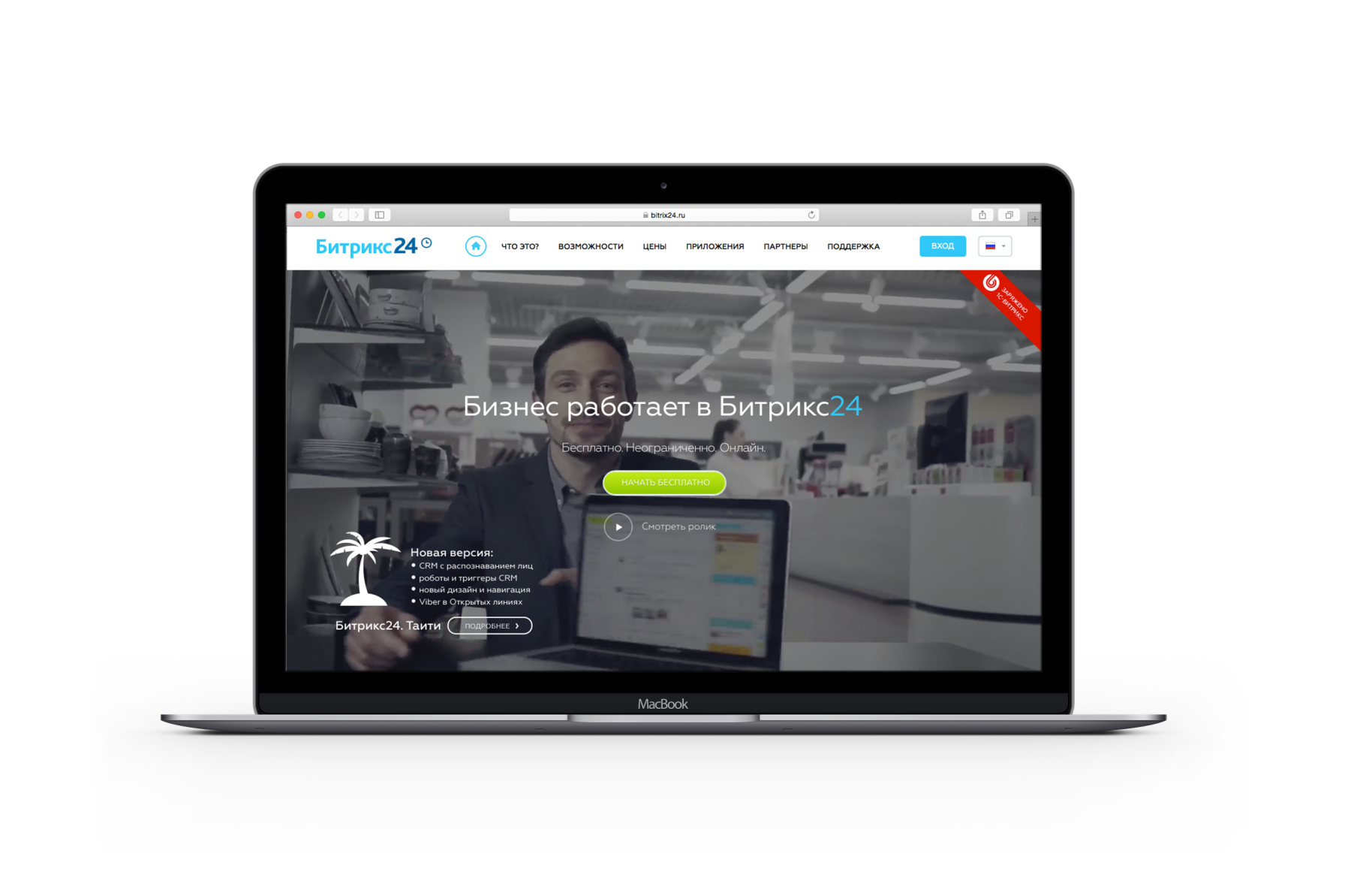 Рабочие группы
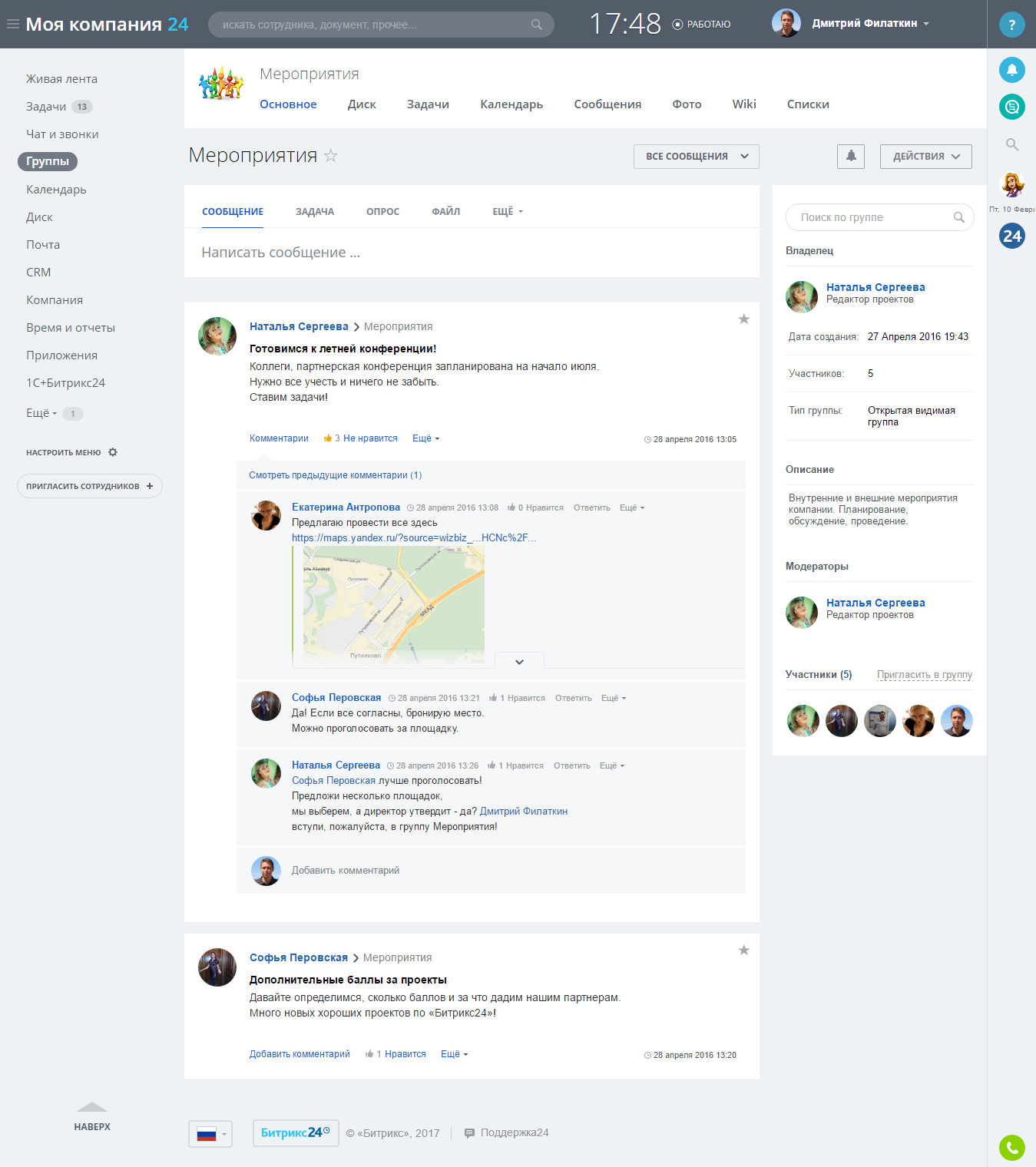 объедините сотрудников в рабочие группы и организуйте совместную работу над проектами
храните документы по проекту на Диске группы
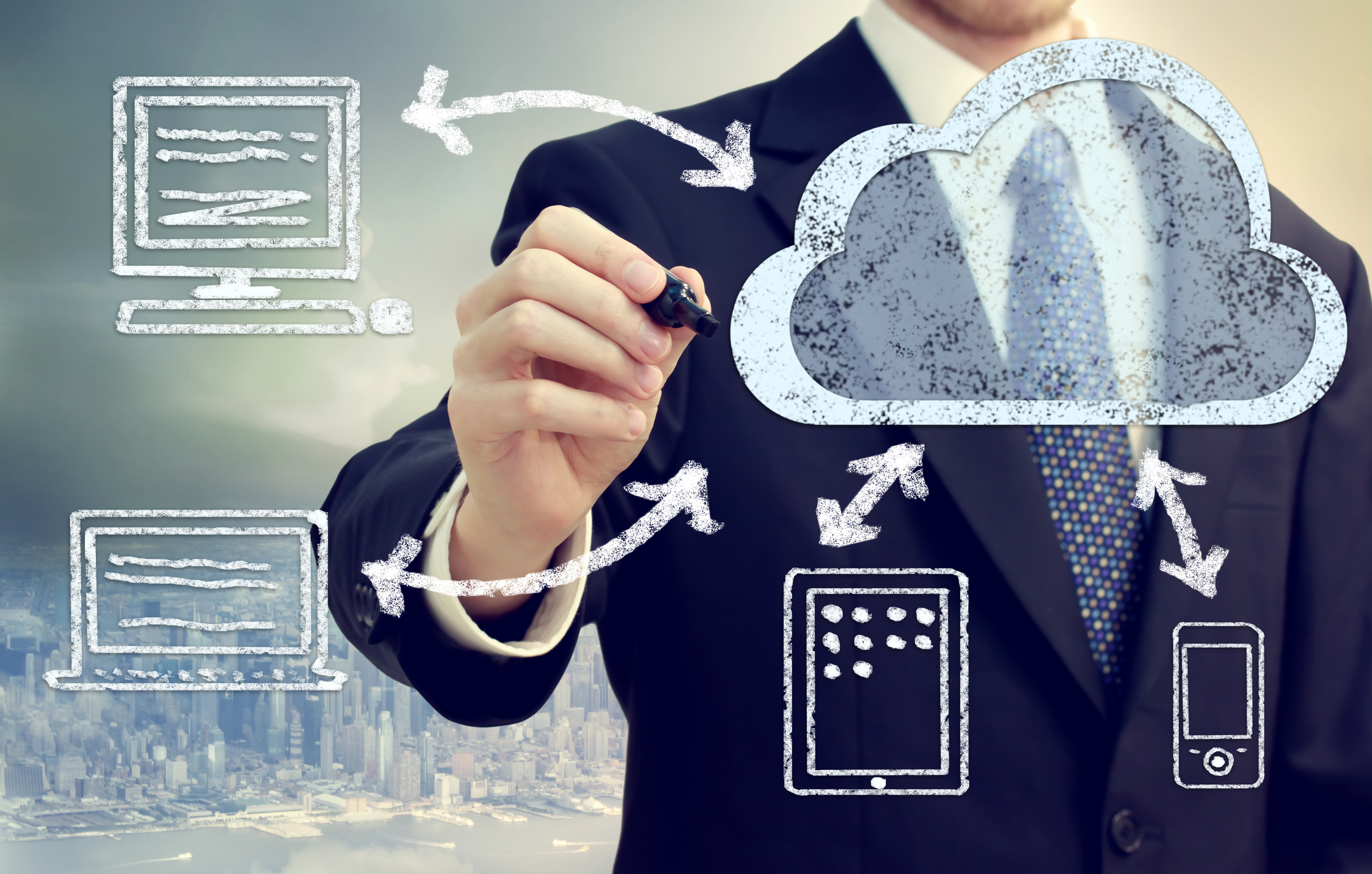 РАБОТА С ДОКУМЕНТАМИ
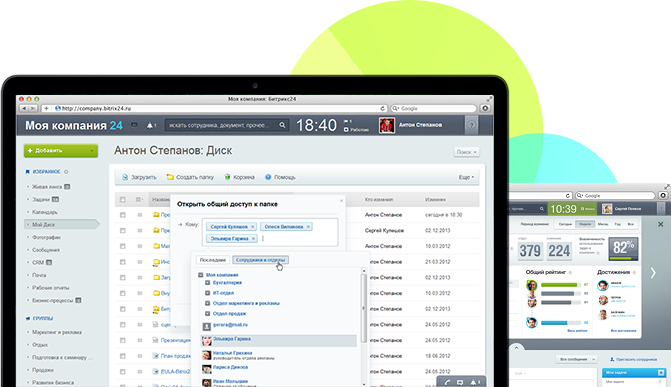 Работа с документами и файлами Битрикс24
единое корпоративное хранилище данных
важные документы, отчеты, презентации и файлы всегда доступны
совместная работа над документами
всегда актуальные версии документов у всех сотрудников
редактирование документов в онлайн (GoogleDocs, MS Office Online, Office 365 для бизнеса) и на компьютере
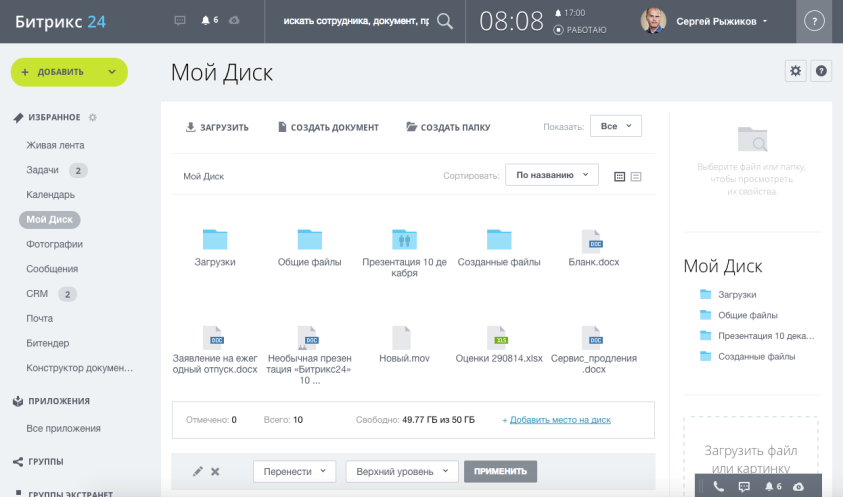 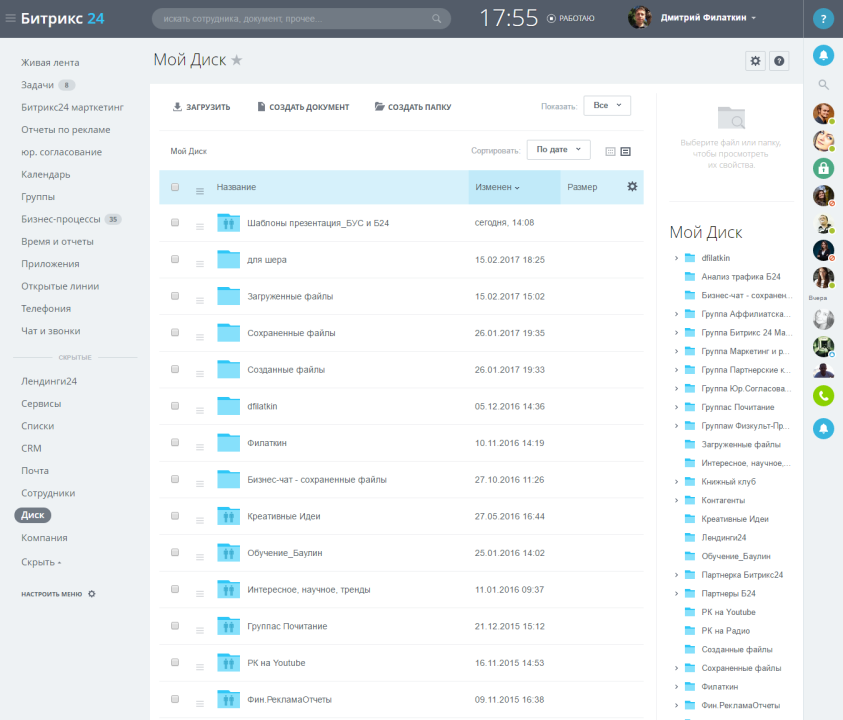 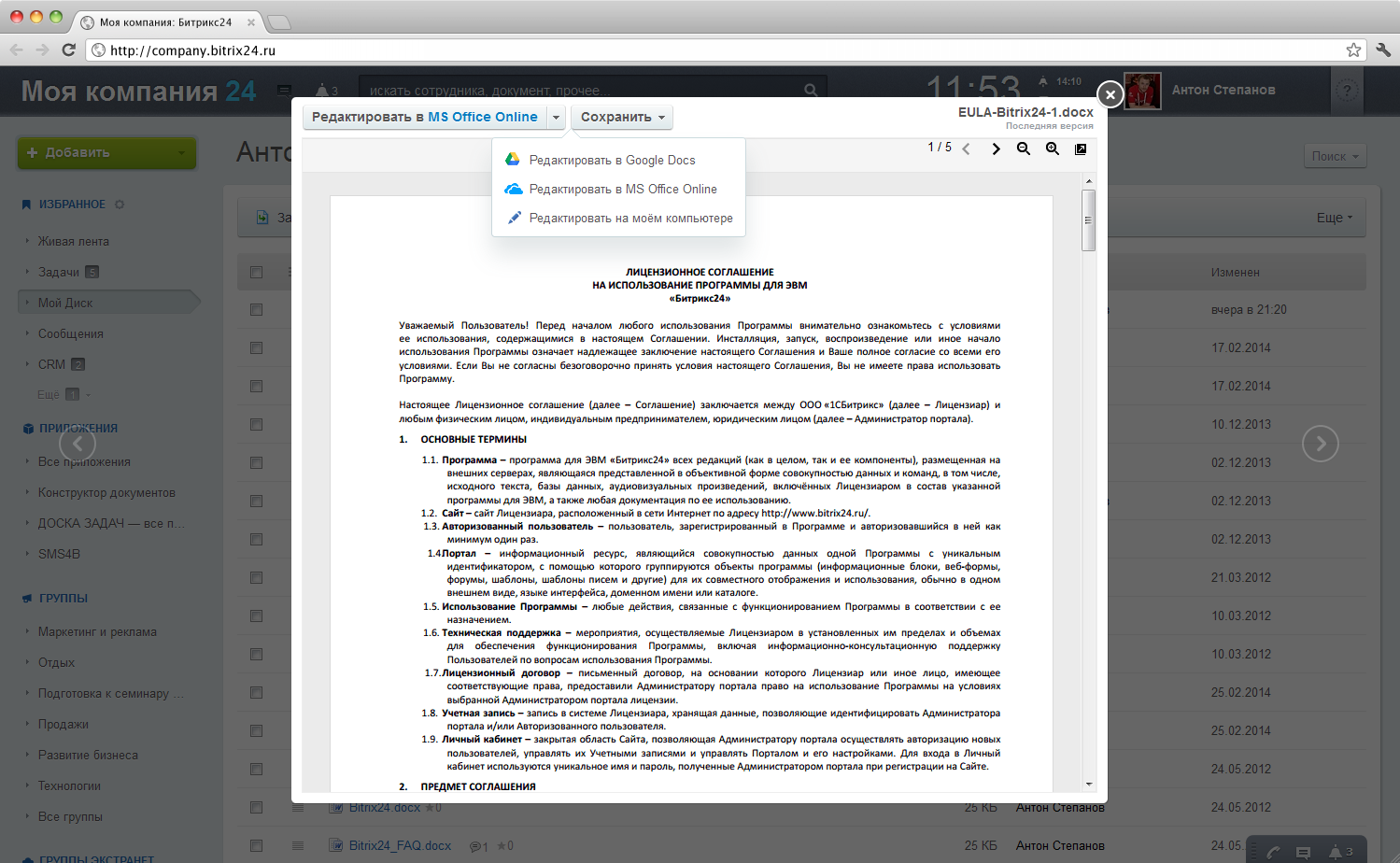 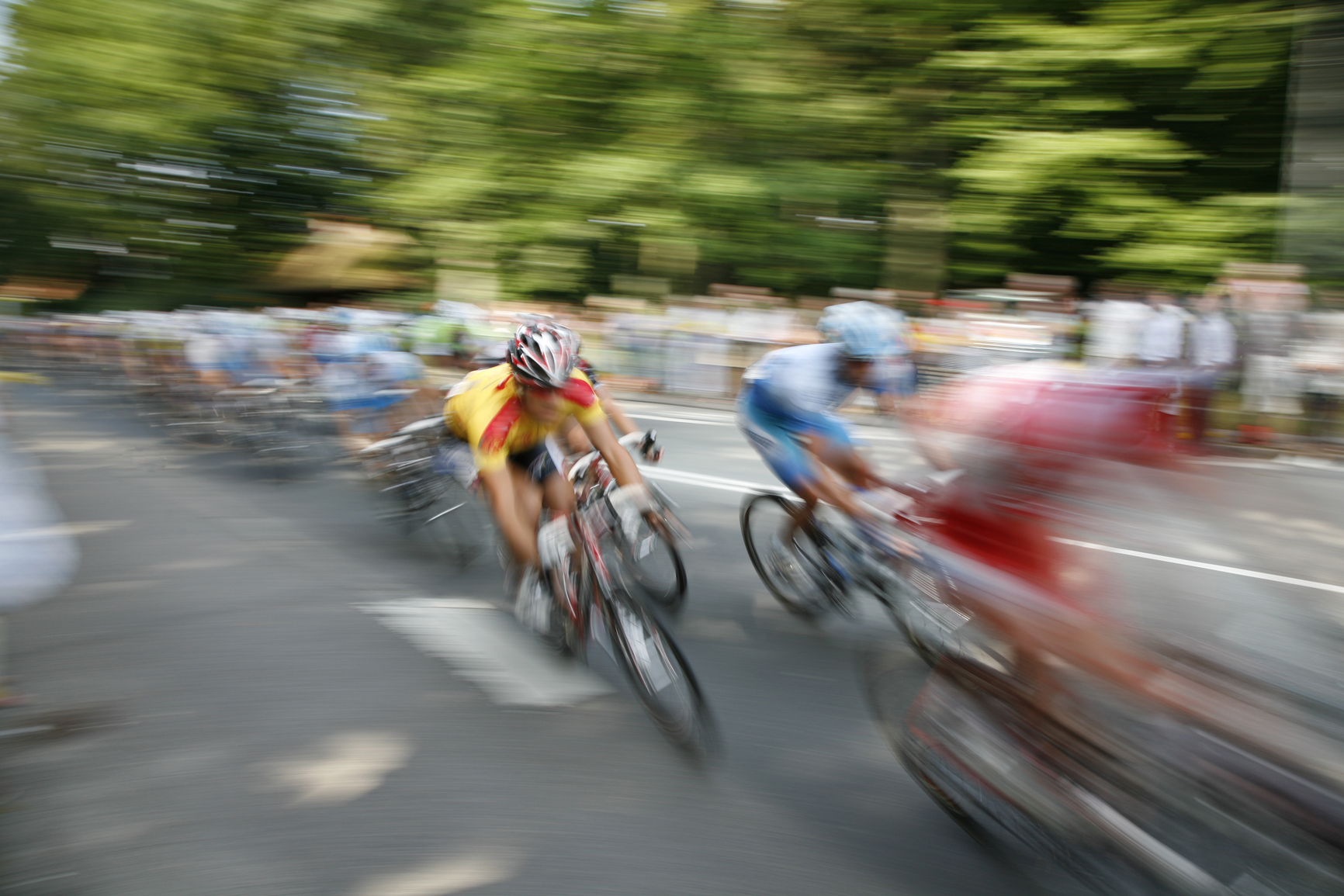 ПЛАНИРОВАНИЕ СОВМЕСТНЫХ СОБЫТИЙ
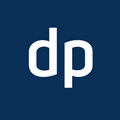 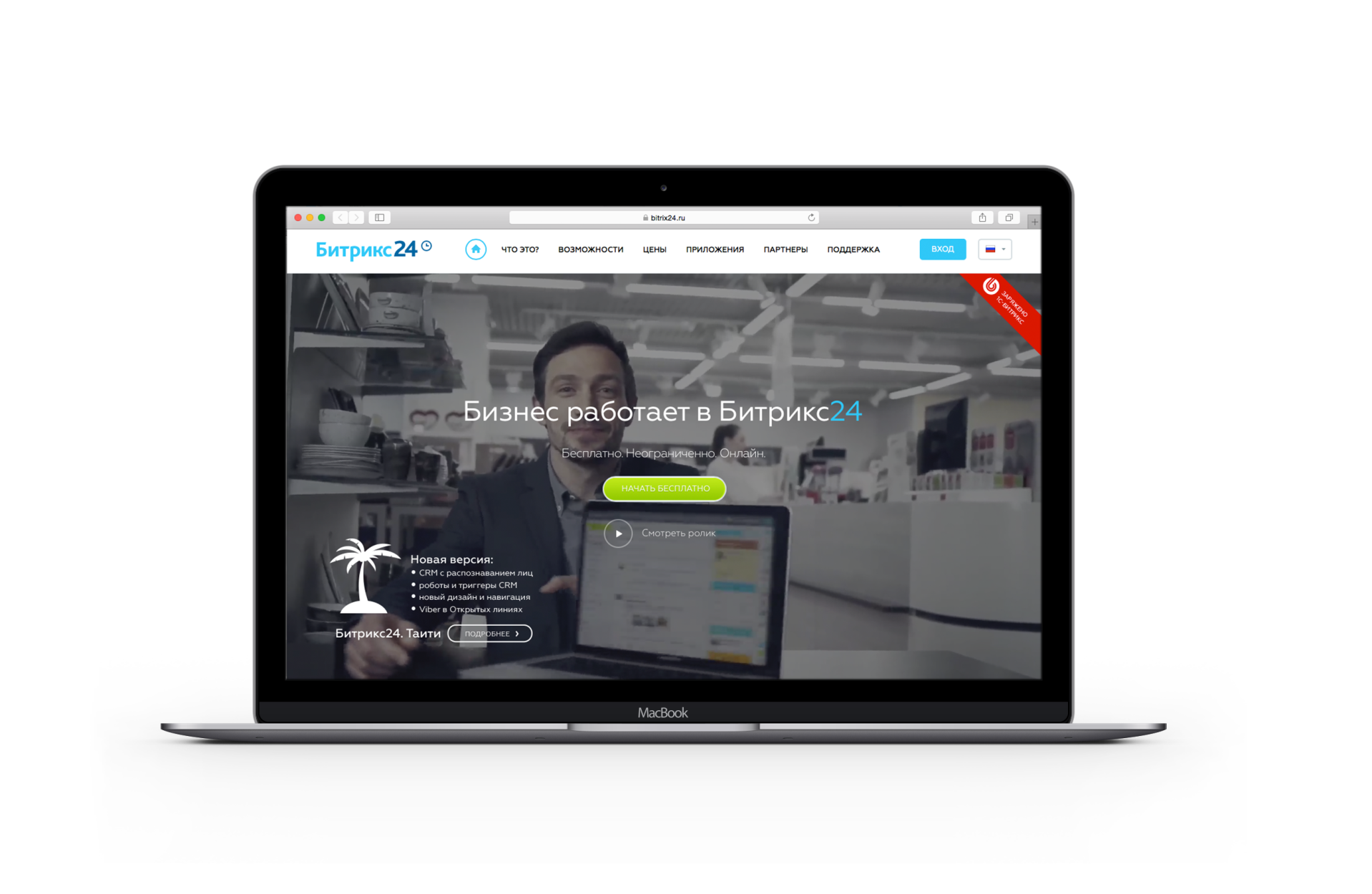 Календарь
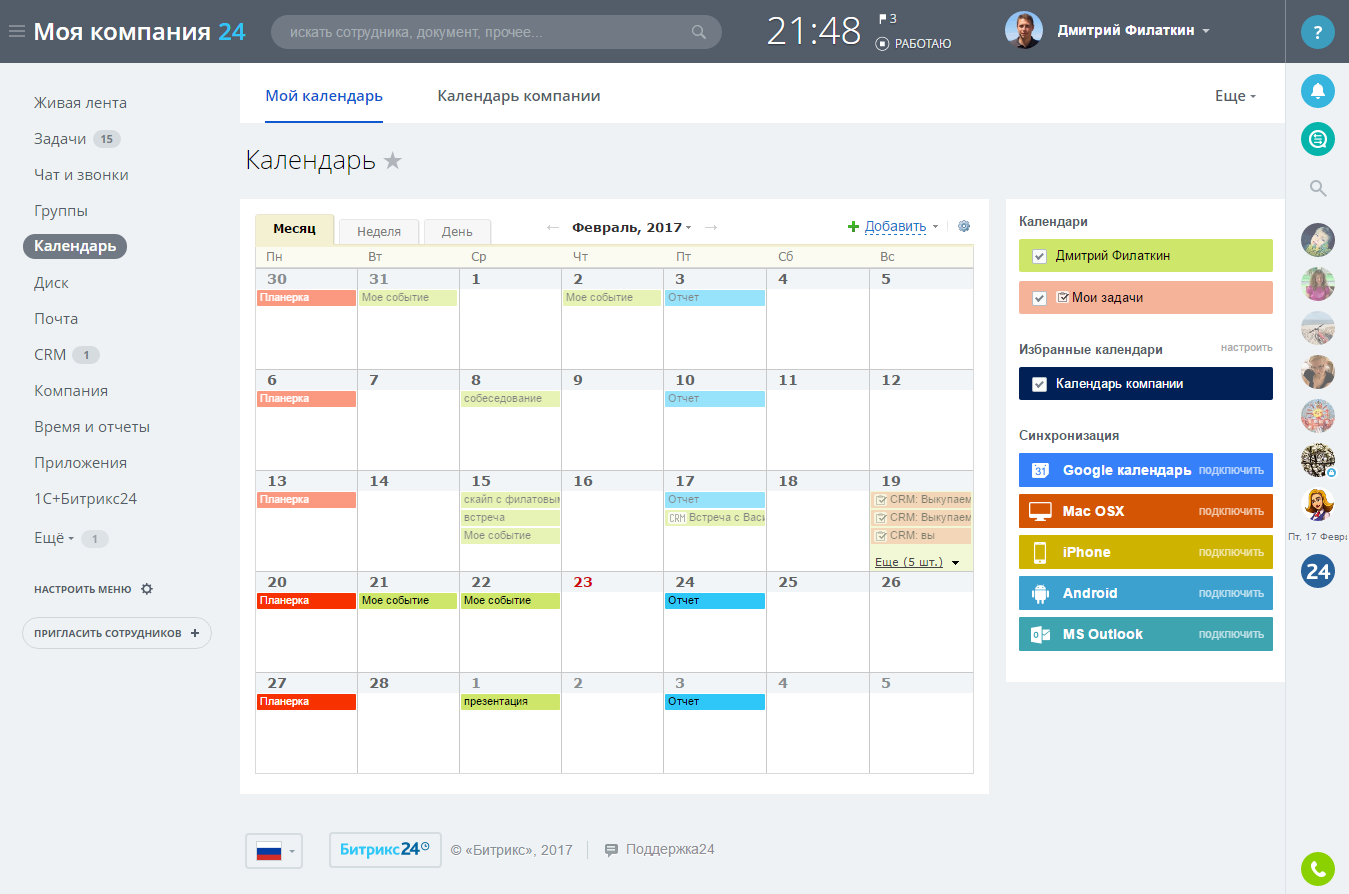 Планирование рабочего времени
Напоминания о предстоящих событиях 
Возможность комментировать события и прикреплять файлы
Календари можно загрузить в мобильный телефон или планшет (iPhone, iPad, Android)
Календарь: планирование встреч и событий
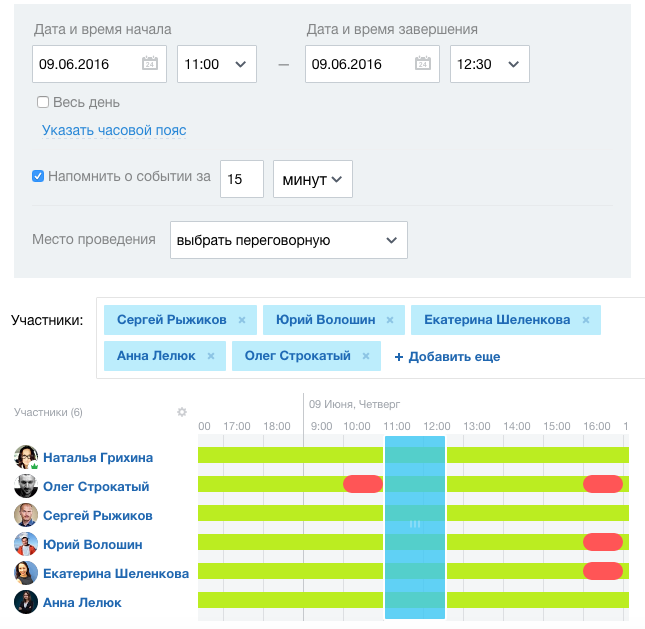 Обновленный планировщик встреч и событий
Планировщик в Живой ленте
Быстрое подключение Google-календарей
Календарь компании
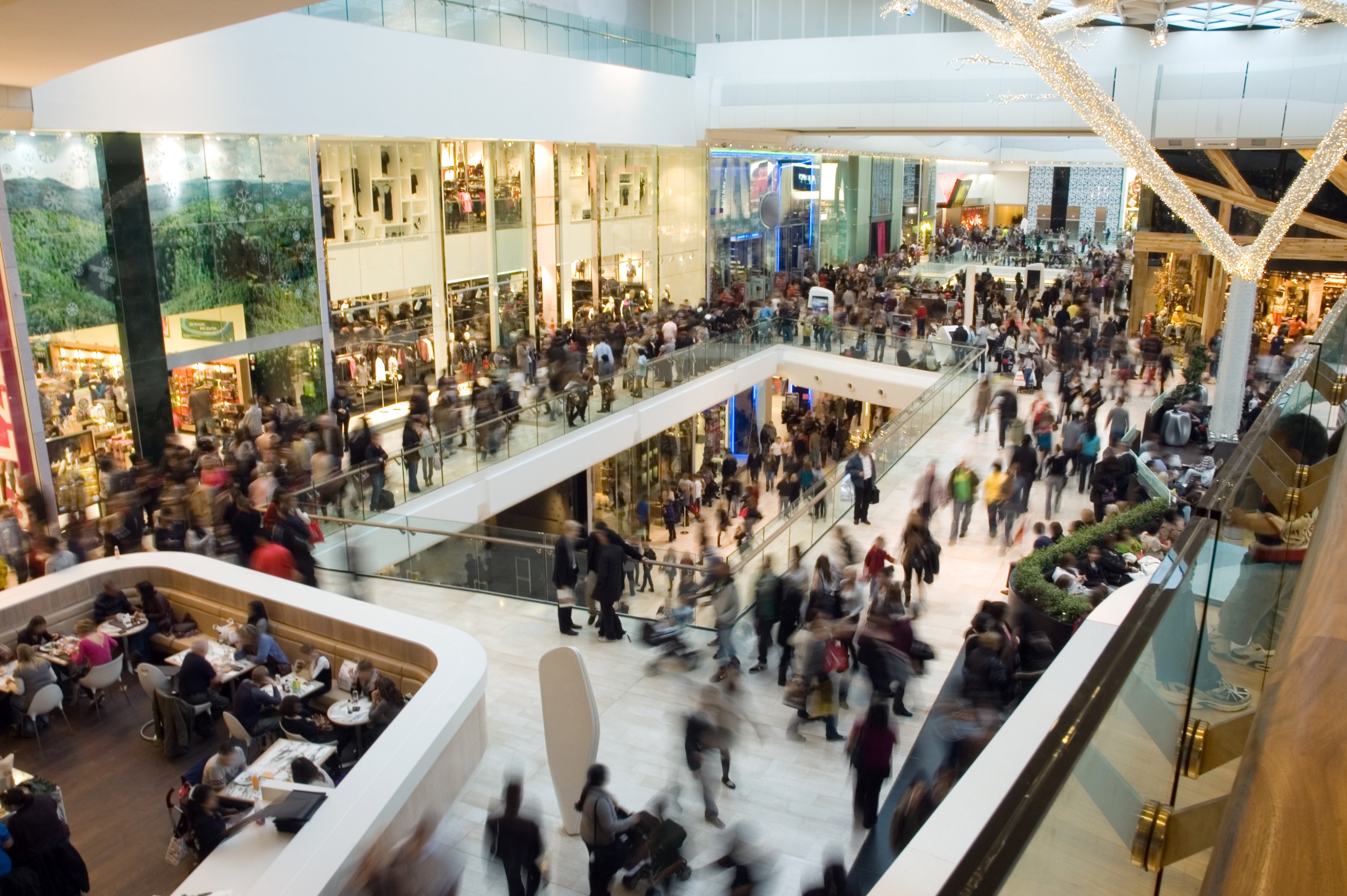 УПРАВЛЕНИЕ 
КОММУНИКАЦИЯМИ
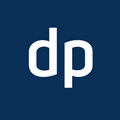 CRM-маркетинг
помогает работать с накопленной базой
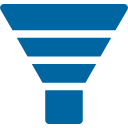 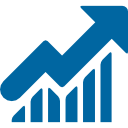 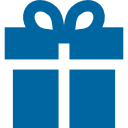 Повышайте качество работы
Повышайте 
конверсию
Увеличивайте лояльность
рассылка
поздравление
в день рождения sms+
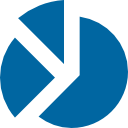 Сегментируйте аудиторию внутри CRM
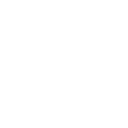 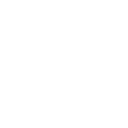 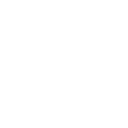 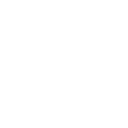 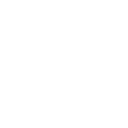 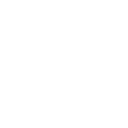 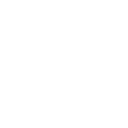 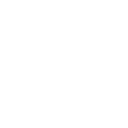 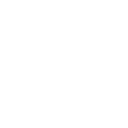 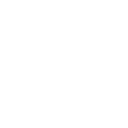 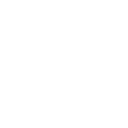 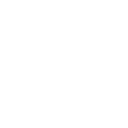 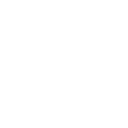 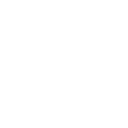 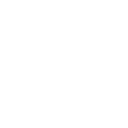 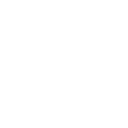 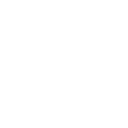 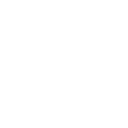 Отправляйте выбранным сегментам рассылки, напоминания, показывайте рекламу.
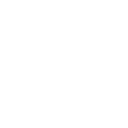 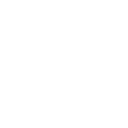 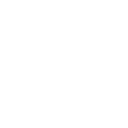 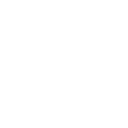 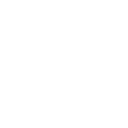 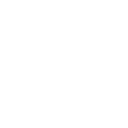 Сегменты аудитории
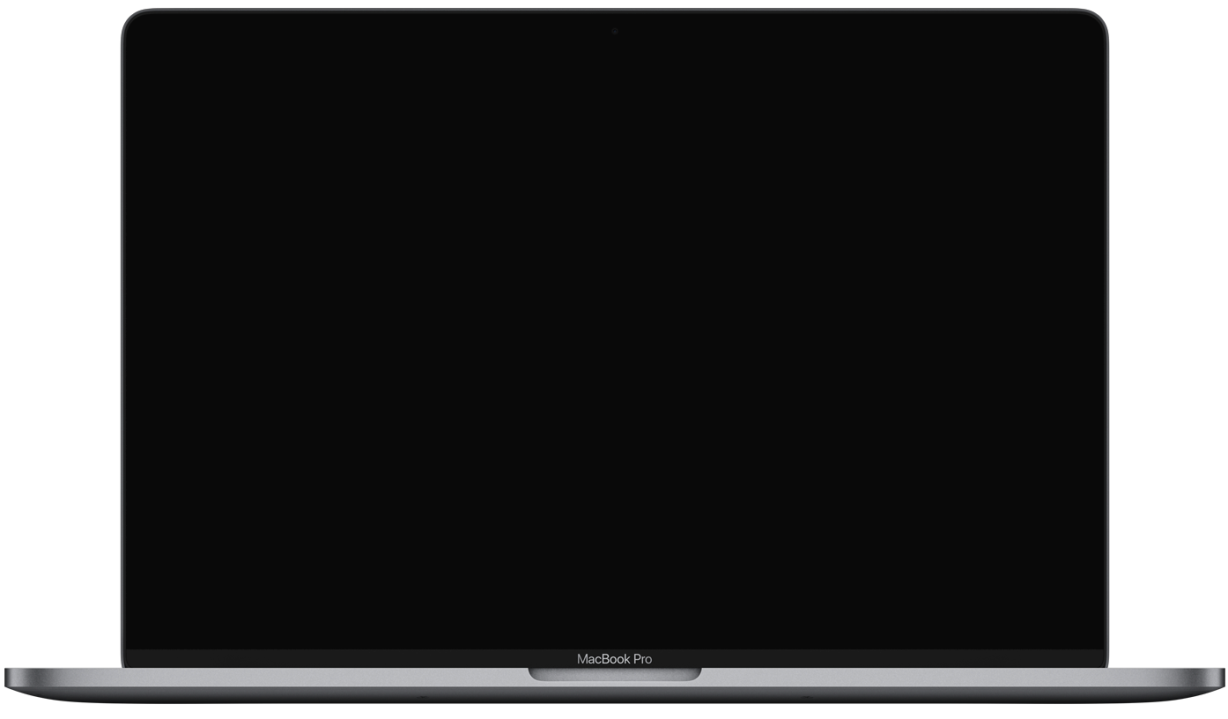 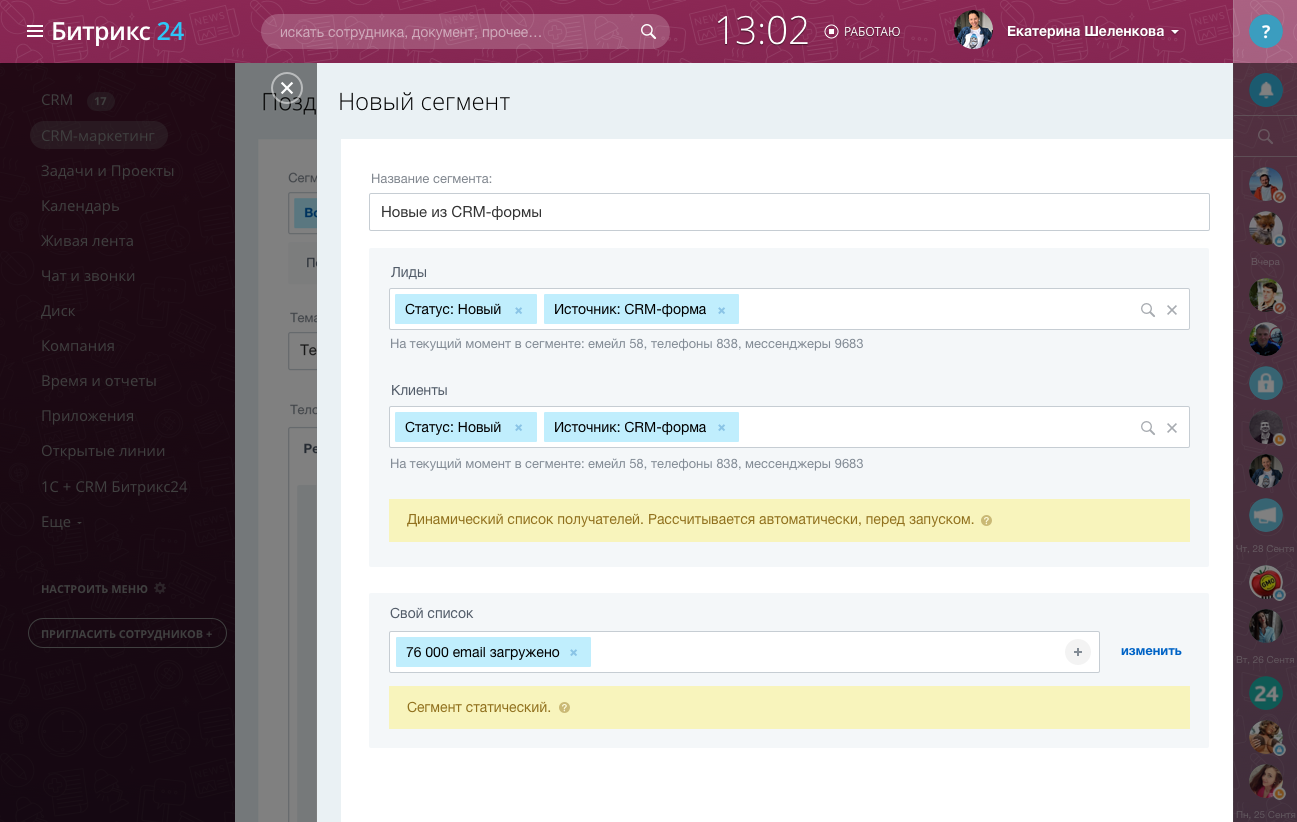 Динамические сегменты пополняются автоматически 

Статические сегменты 
не меняются

Готовые сегменты преднастроены в фильтре
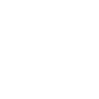 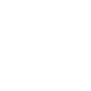 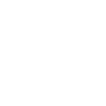 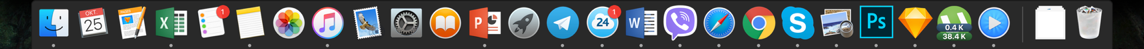 Отправляйте e-mail рассылки
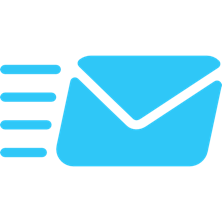 Отправить письмо выбранным сегментам
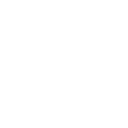 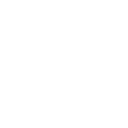 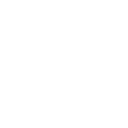 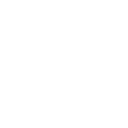 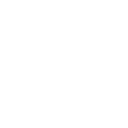 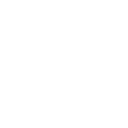 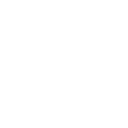 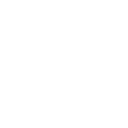 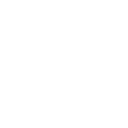 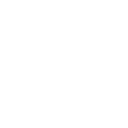 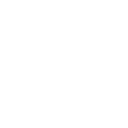 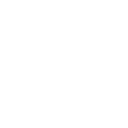 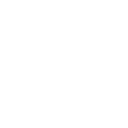 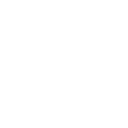 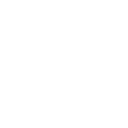 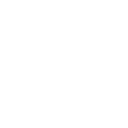 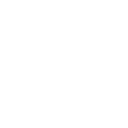 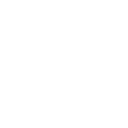 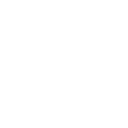 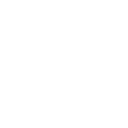 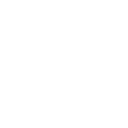 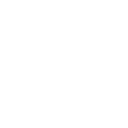 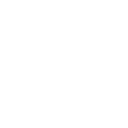 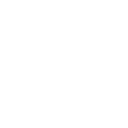 Делайте SMS рассылки
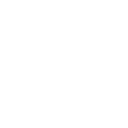 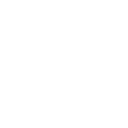 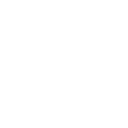 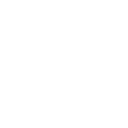 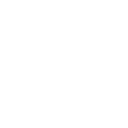 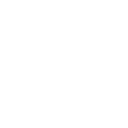 Отправить sms выбранным сегментам
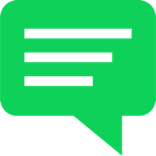 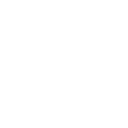 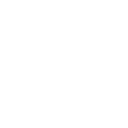 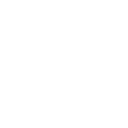 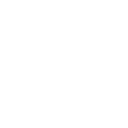 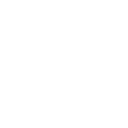 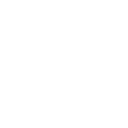 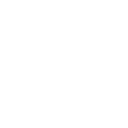 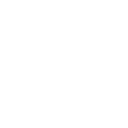 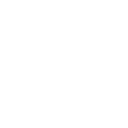 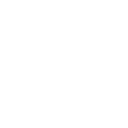 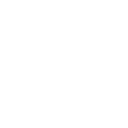 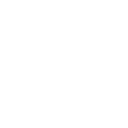 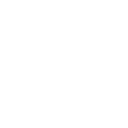 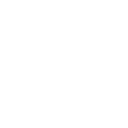 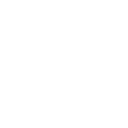 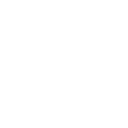 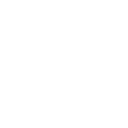 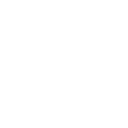 Запускайте голосовой обзвон
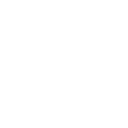 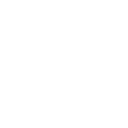 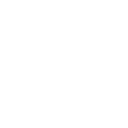 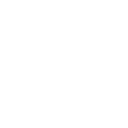 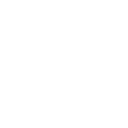 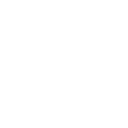 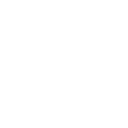 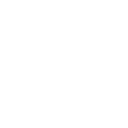 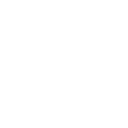 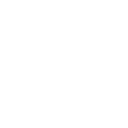 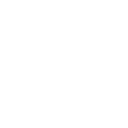 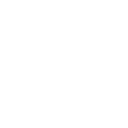 Отправить голосовое сообщение выбранным сегментам
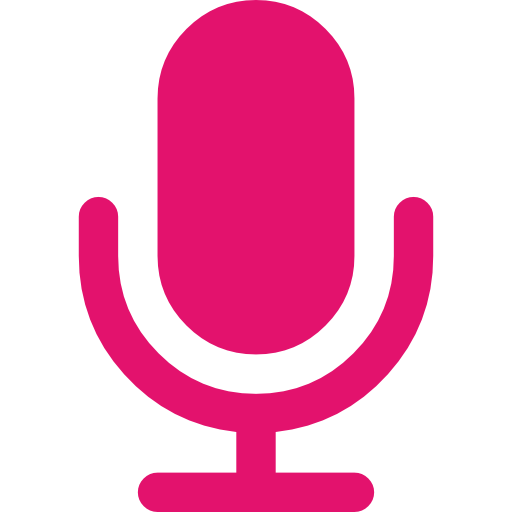 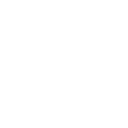 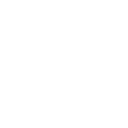 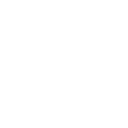 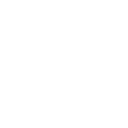 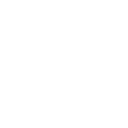 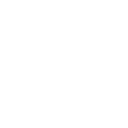 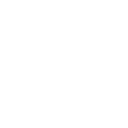 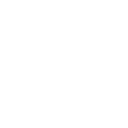 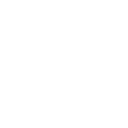 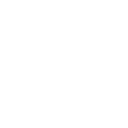 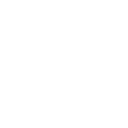 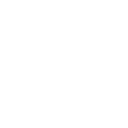 Реклама в Facebook и Instagram
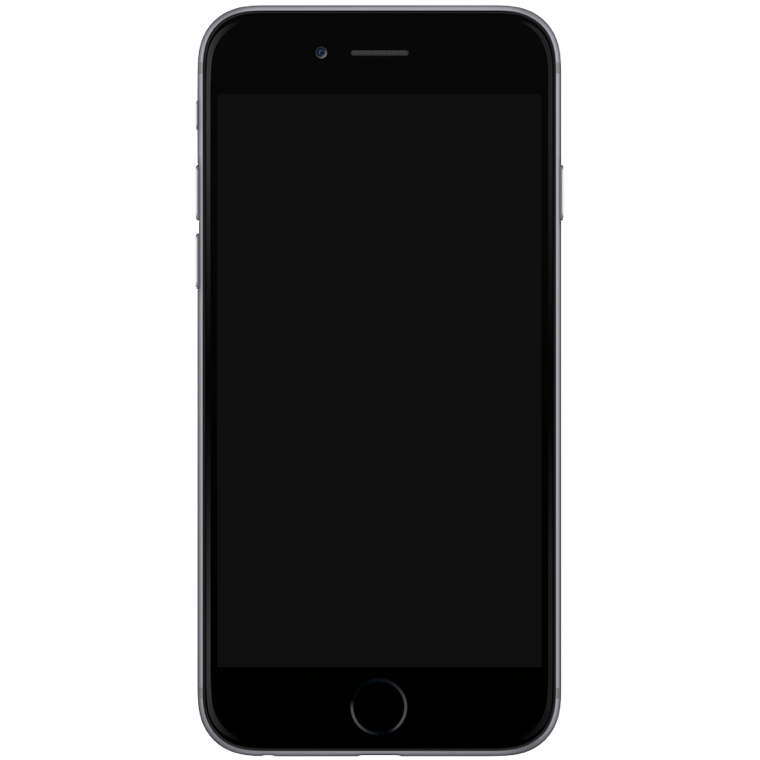 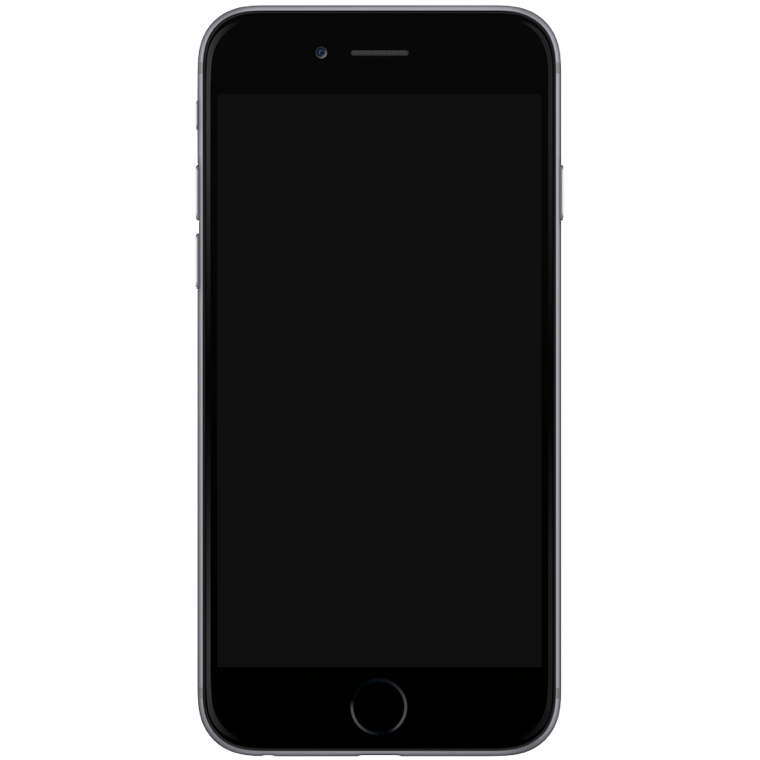 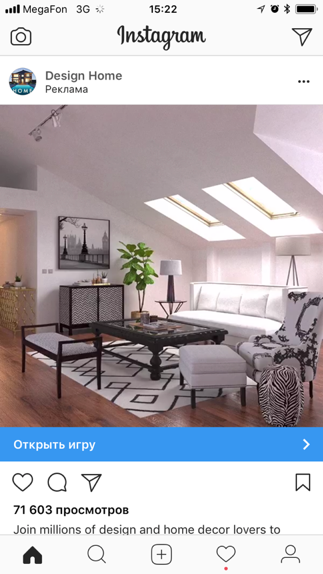 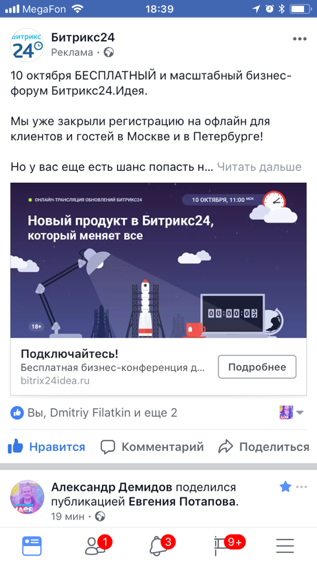 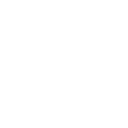 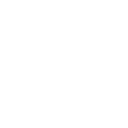 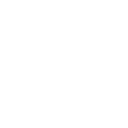 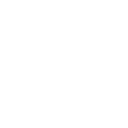 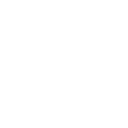 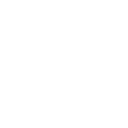 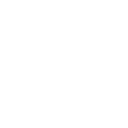 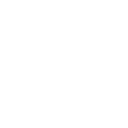 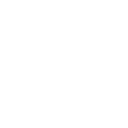 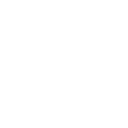 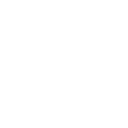 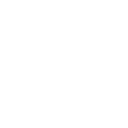 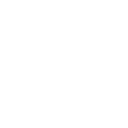 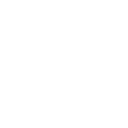 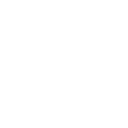 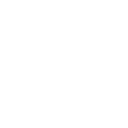 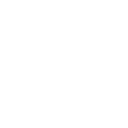 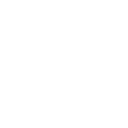 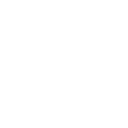 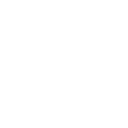 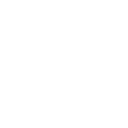 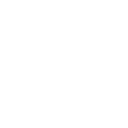 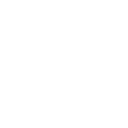 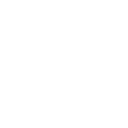 Реклама Vkontakte
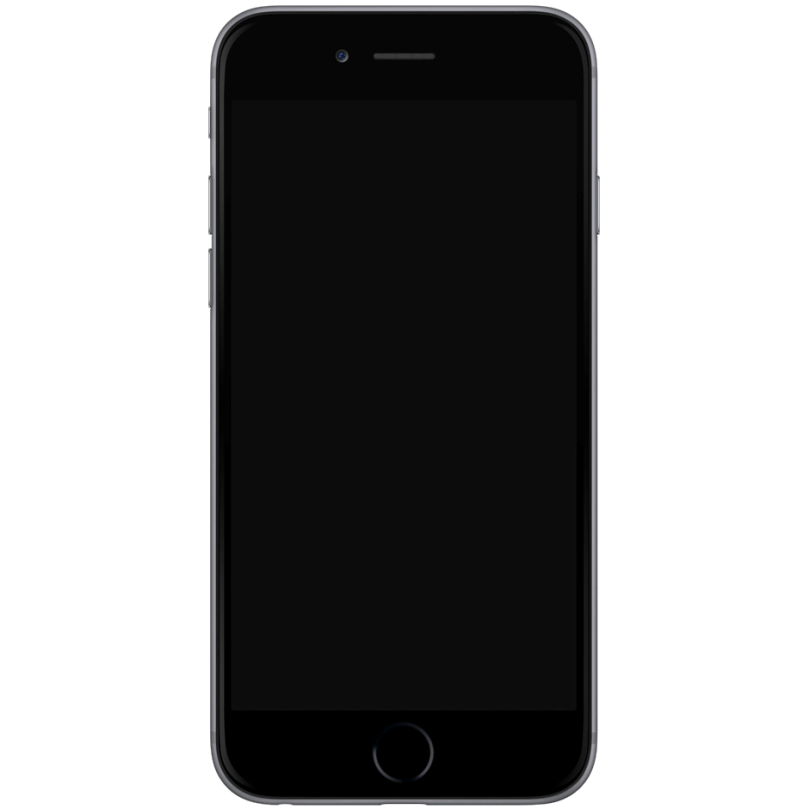 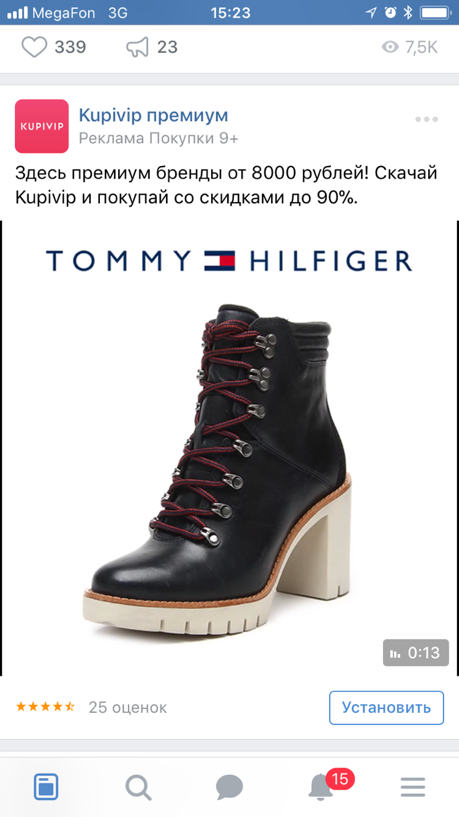 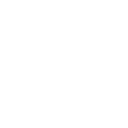 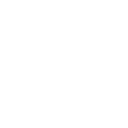 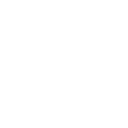 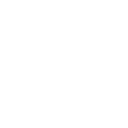 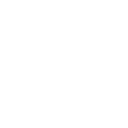 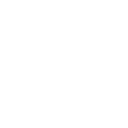 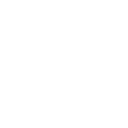 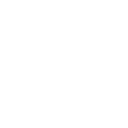 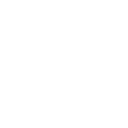 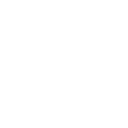 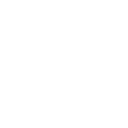 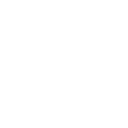 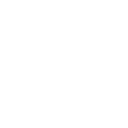 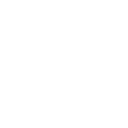 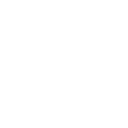 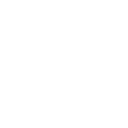 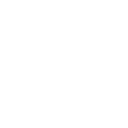 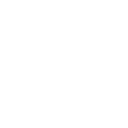 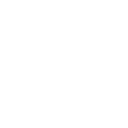 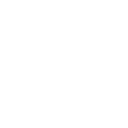 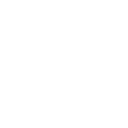 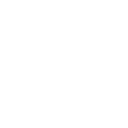 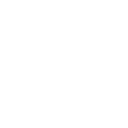 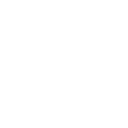 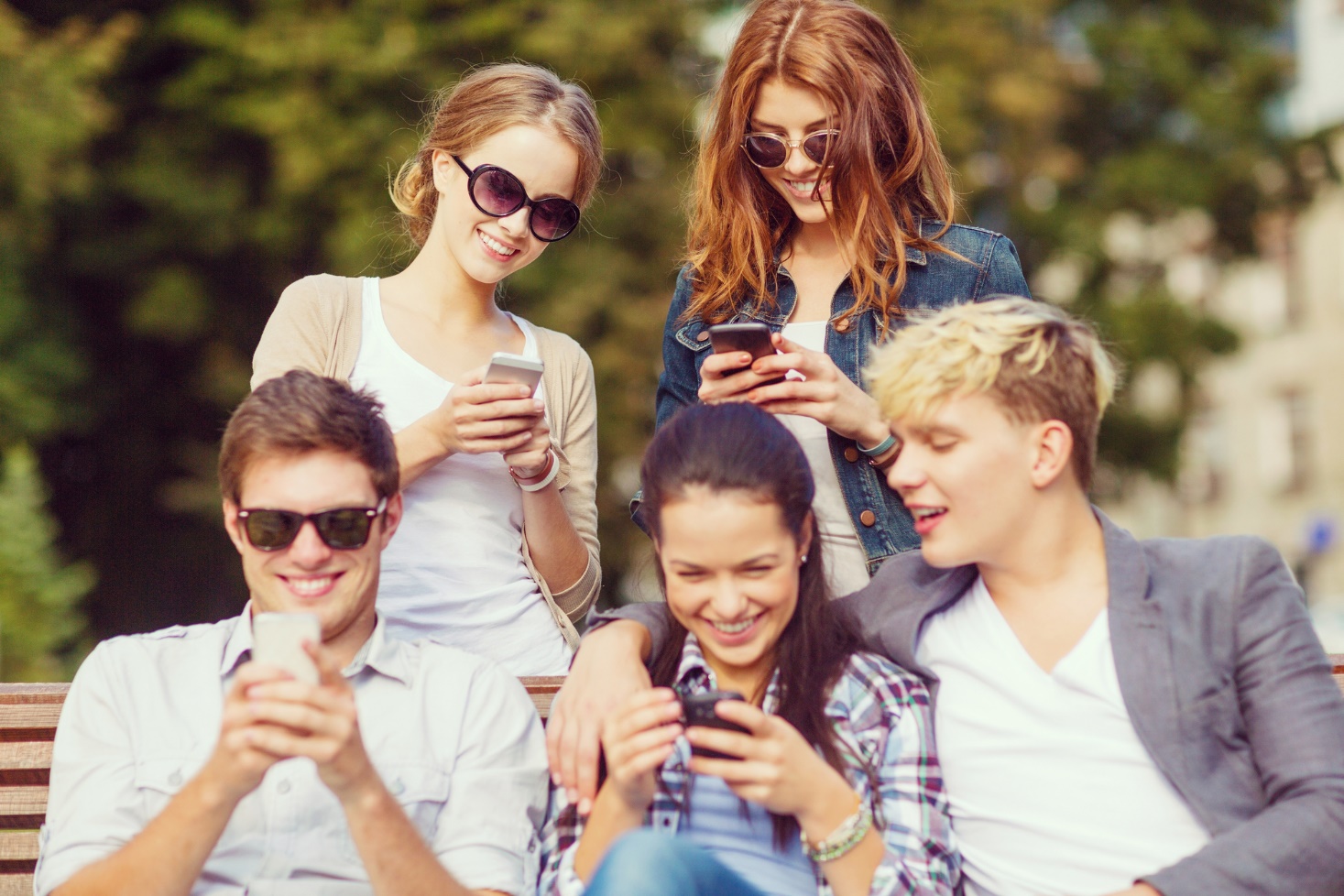 ВНЕШНИИ КОММУНИКАЦИИ
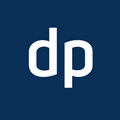 Открытые линии в Битрикс24
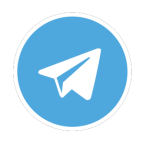 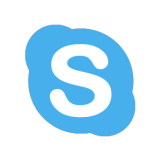 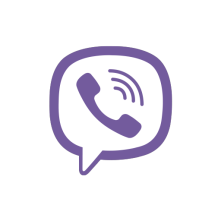 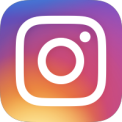 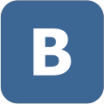 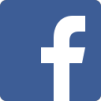 Создание нескольких «линий» (например: для продаж и поддержки)
Идентификация клиента в CRM 
Запись всех «разговоров» в CRM 
Статистика по работе с сообщениями клиентов
Анализ уровня удовлетворенности клиента
Объединение 12 цифровых каналов коммуникаций с клиентами:
Вконтакте, Facebook, Телеграмм, Skype, Viber, Instagram и другие
Распределение сообщений по правилам очереди
Перенаправление сообщений другим сотрудникам
Общение с клиентом в реальном времени
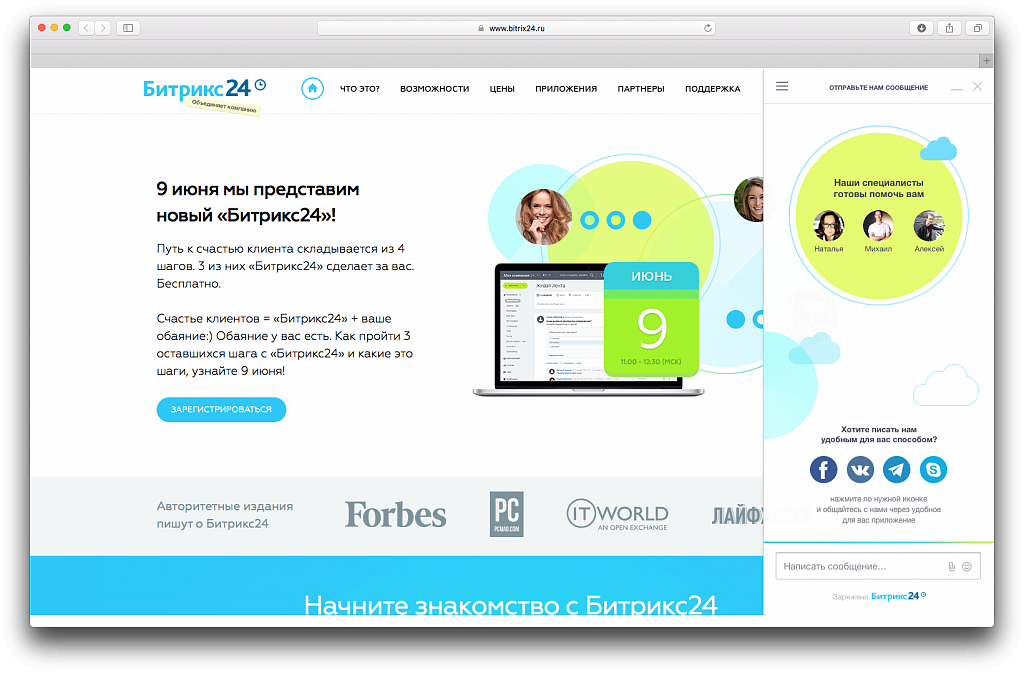 Онлайн-чат на сайт
Онлайн-чат на сайт - один из каналов открытых линий
Один онлайн-чат – одна открытая линия 
Легко поставить на любой сайт (HTML-код) 
Настройка внешнего вида
Настройка параметров показа
Публичная страница для открытой линии (например, канал для отдела маркетинга, продаж) 
Интеграция с Открытыми линиями 
Интеграция с CRM 
Адаптивный дизайн
Обмен данными с 1С
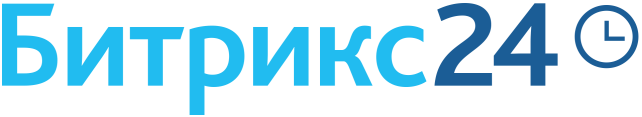 Двунаправленный обмен в реальном режиме времени 

Вместо CommerceML теперь на RestAPI

Поддержка 1С:Бухгалтерия 3, 1С:Управление торговлей 10.3, 11 и 1С:УНФ 1.6
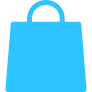 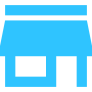 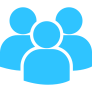 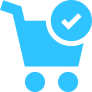 Компании
Контакты
Товары
Заказы
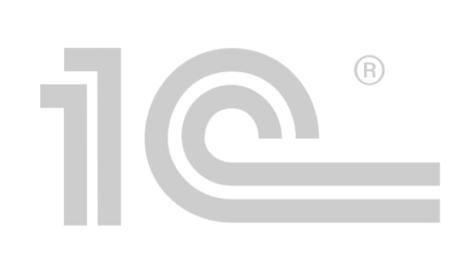 Отчеты руководителю
Прозрачность для компании – уходят непонятные потери рабочего времени сотрудников
Руководитель может быстро просмотреть все отчеты каждого сотрудника 
Быстрая обратная связь для сотрудников 
Синхронизация компании по целям
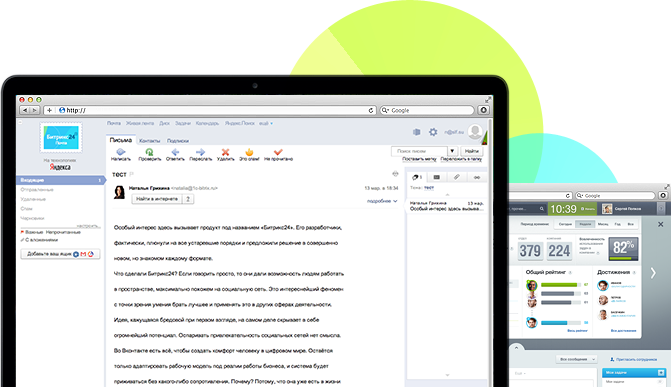 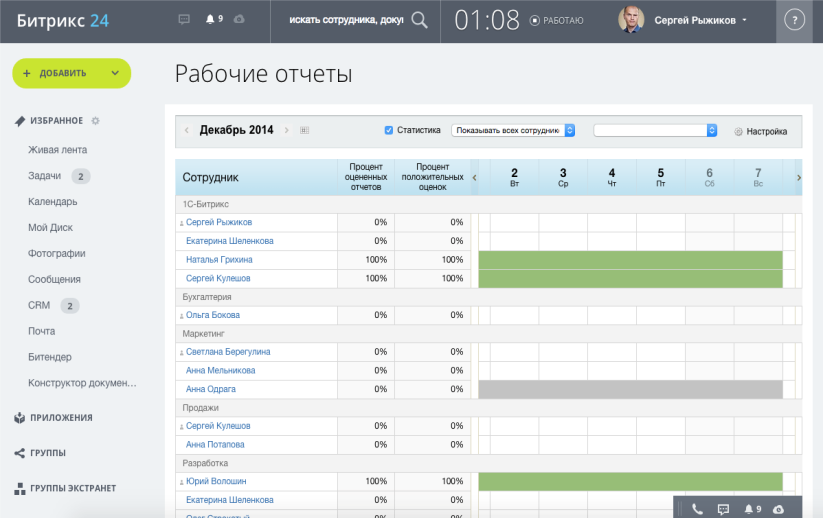 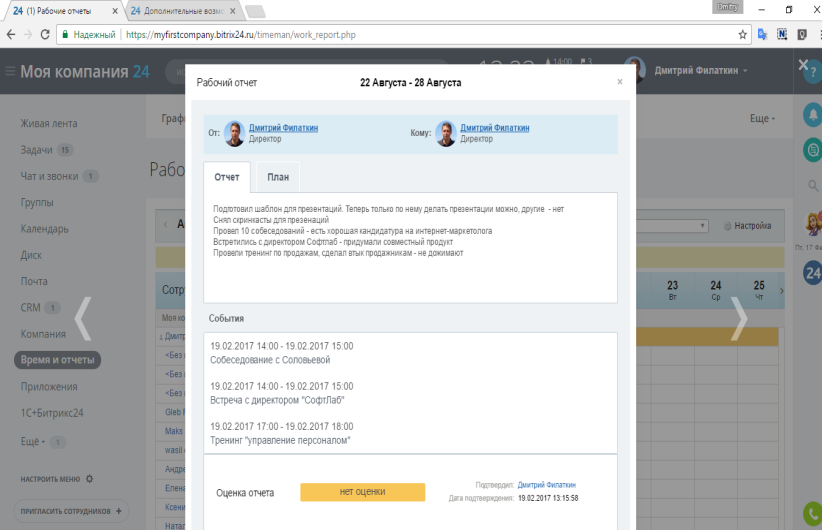 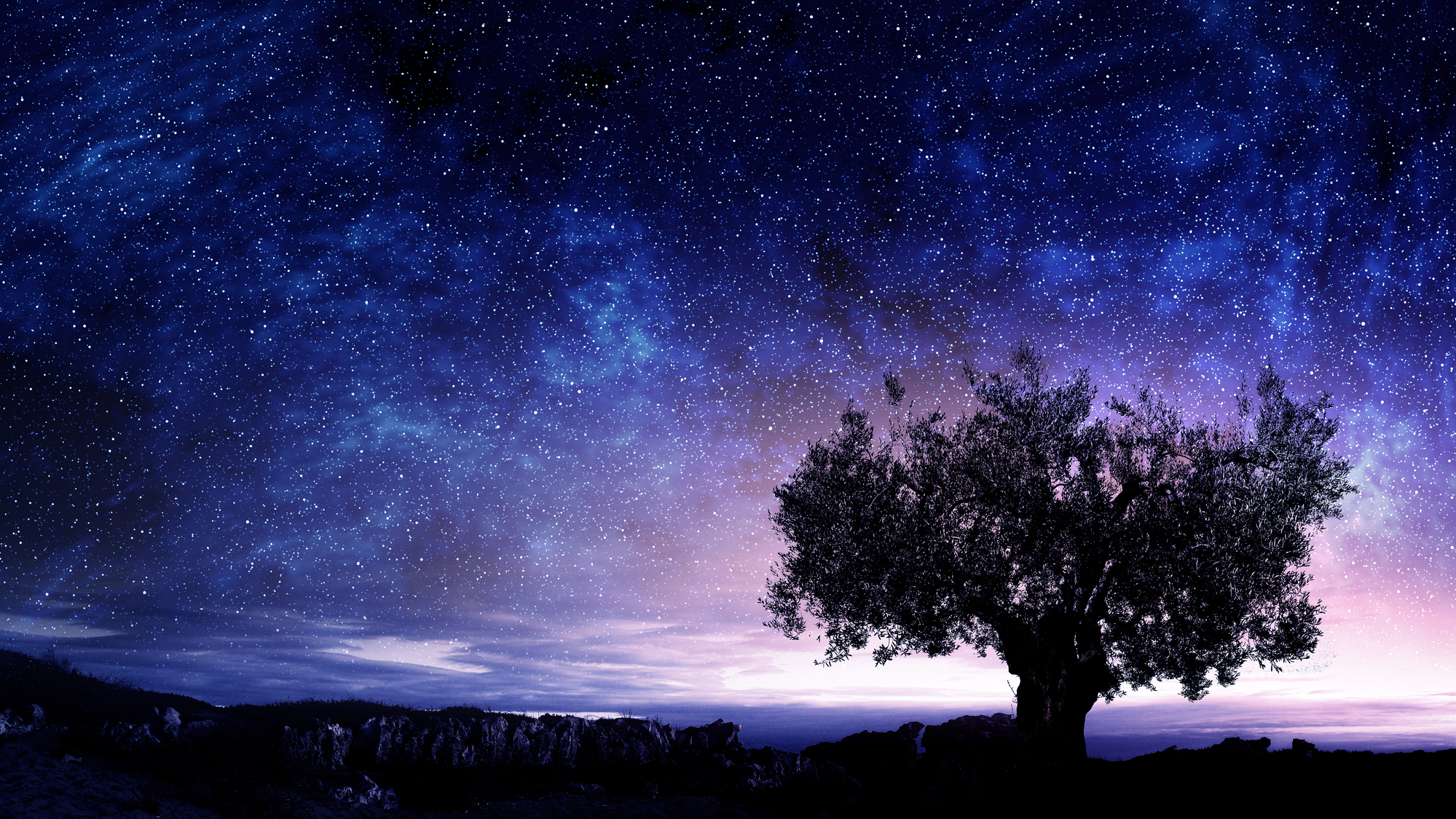 Обсудим? 
Создайте свой Битрикс24 прямо сейчас 
prof.domovoy.pro
Дмитриев Алексей
Агентство Домовой и Партнеры
+7 926 727 6015
aleksey@domovoy.pro